РОЗВИТОК КРИТИЧНОГО МИСЛЕННЯ УЧНІВ
На уроках біології
ФОРМИ РОБОТИ ВЧИТЕЛІВ ПРИ ПРОВЕДЕННІ ВІДКРИТИХ УРОКІВ ПІД ЧАС МІСЯЧНИКА ПЕДАГОГІЧНОЇ МАЙСТЕРНОСТІ
ЗНВР Лук’яненко В.І.
УРОК БІОЛОГІЇ У 8 КЛАСІ  НА ТЕМУ:
«НЕЙРОН. РЕФЛЕКС. РЕФЛЕКТОРНА ДУГА»
ВЧИТЕЛЬ ЛУК’ЯНЕНКО ВАЛЕНТИНА ІВАНІВНА
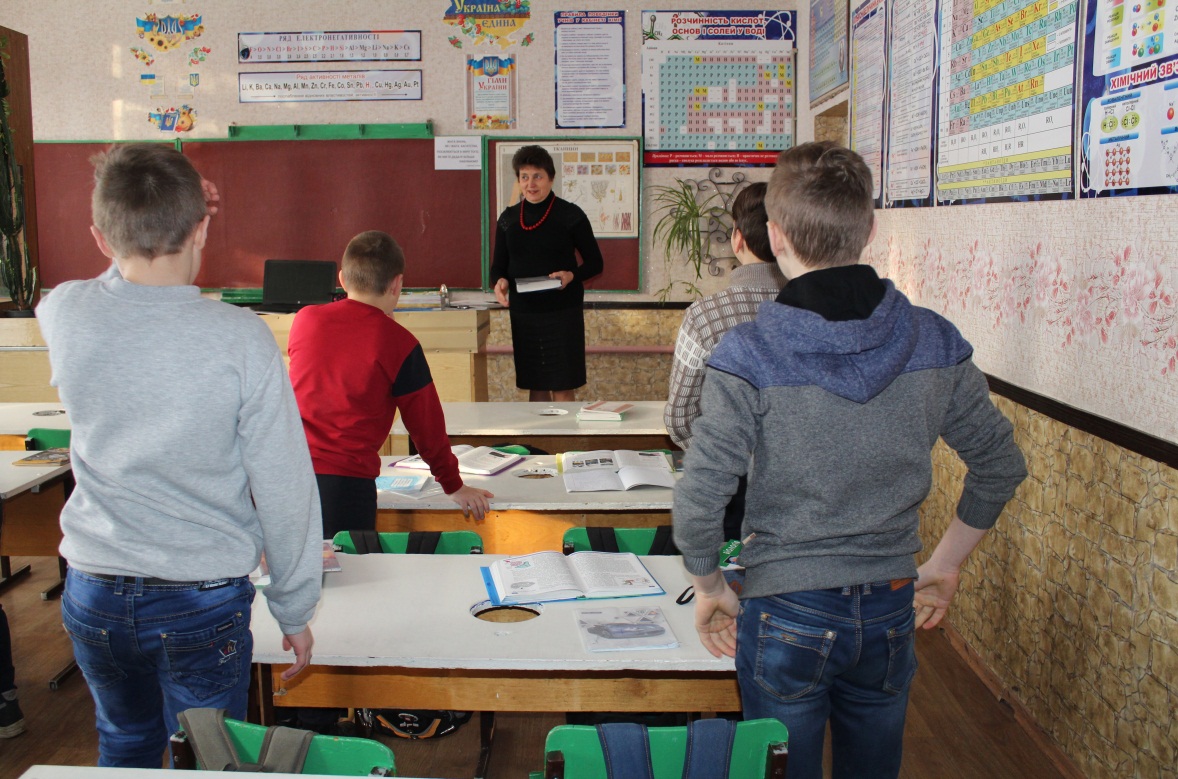 ВІТАННЯ
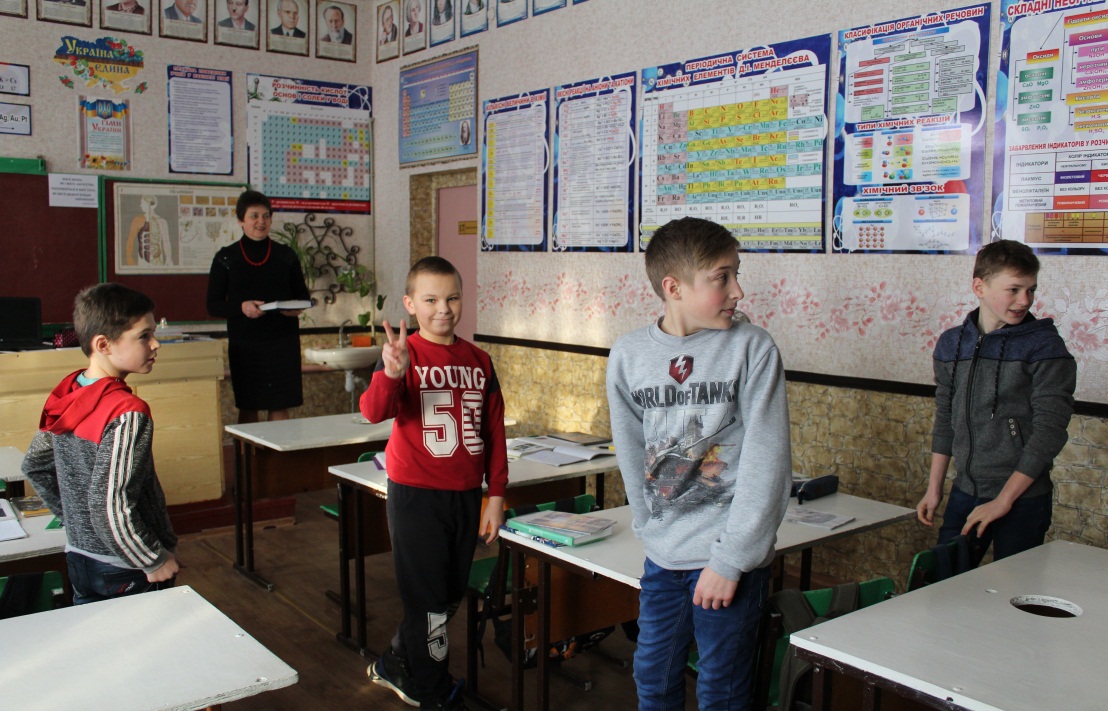 РЕФЛЕКСІЯ
УРОК БІОЛОГІЇ У 8 КЛАСІ  НА ТЕМУ:
«НЕЙРОН. РЕФЛЕКС. РЕФЛЕКТОРНА ДУГА»
ВЧИТЕЛЬ ЛУК’ЯНЕНКО ВАЛЕНТИНА ІВАНІВНА
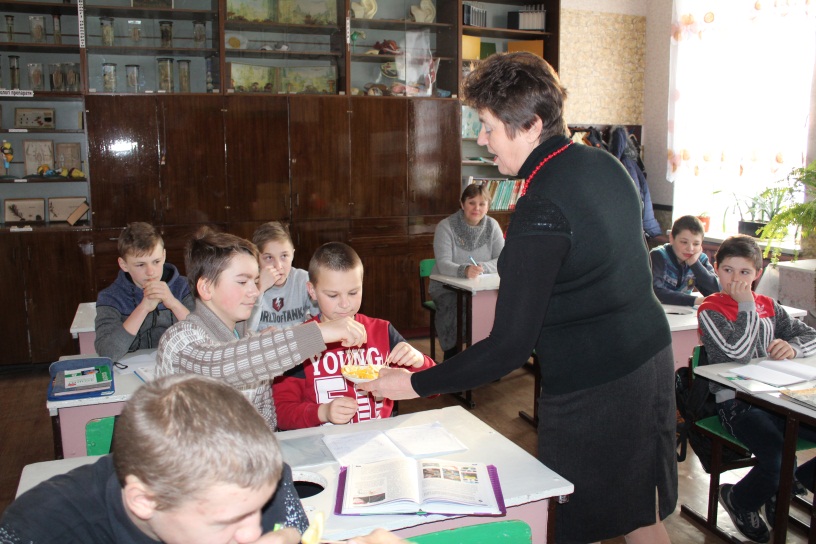 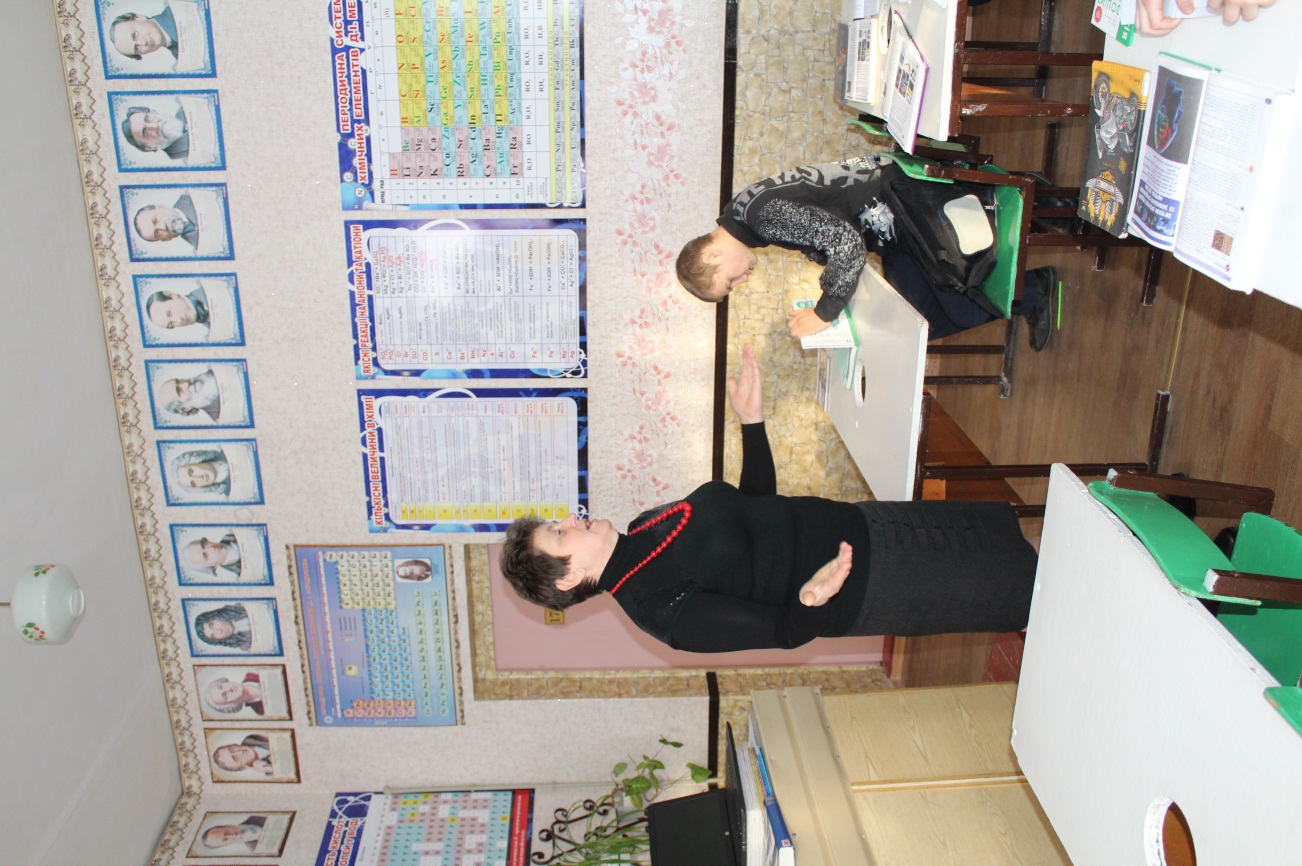 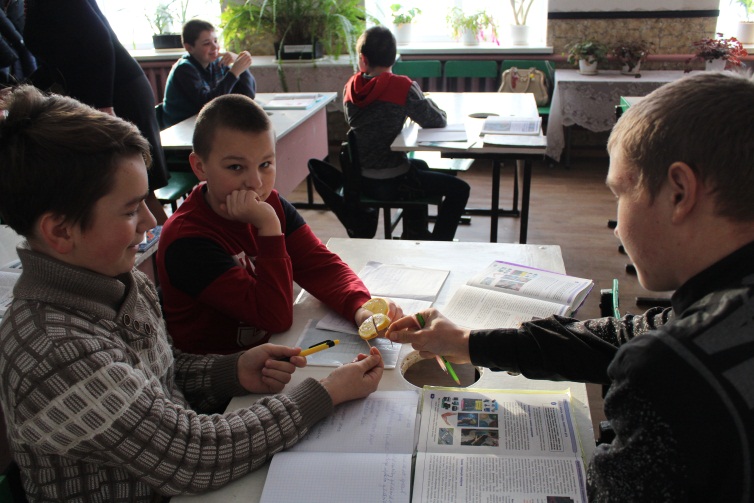 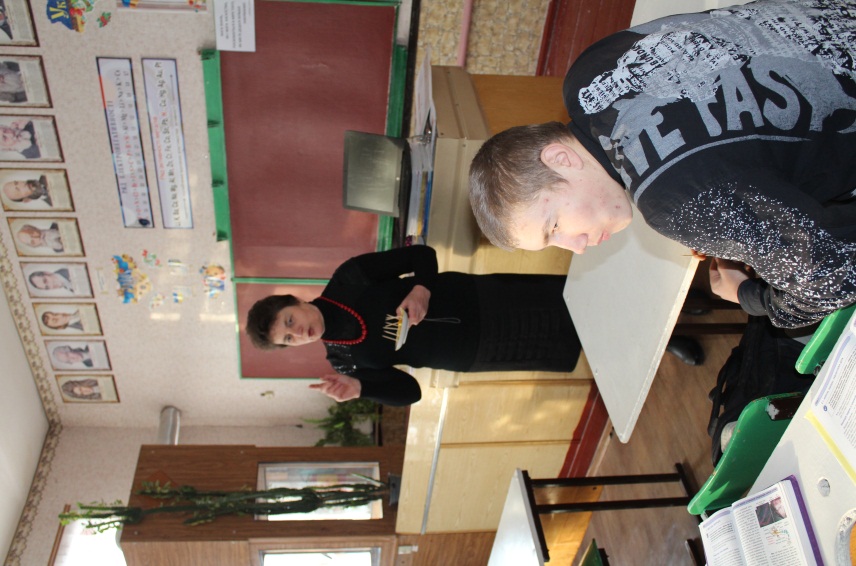 МОТИВАЦІЯ НАВЧАЛЬНОЇ ДІЯЛЬНОСТІ
УРОК БІОЛОГІЇ У 8 КЛАСІ  НА ТЕМУ:
«НЕЙРОН. РЕФЛЕКС. РЕФЛЕКТОРНА ДУГА»
ВЧИТЕЛЬ ЛУК’ЯНЕНКО ВАЛЕНТИНА ІВАНІВНА
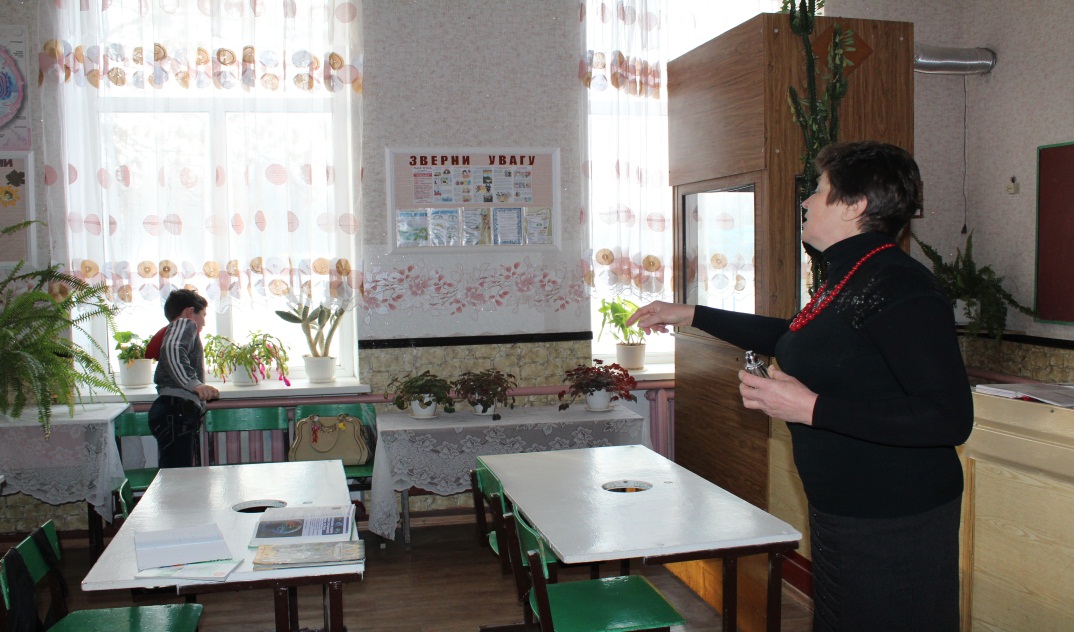 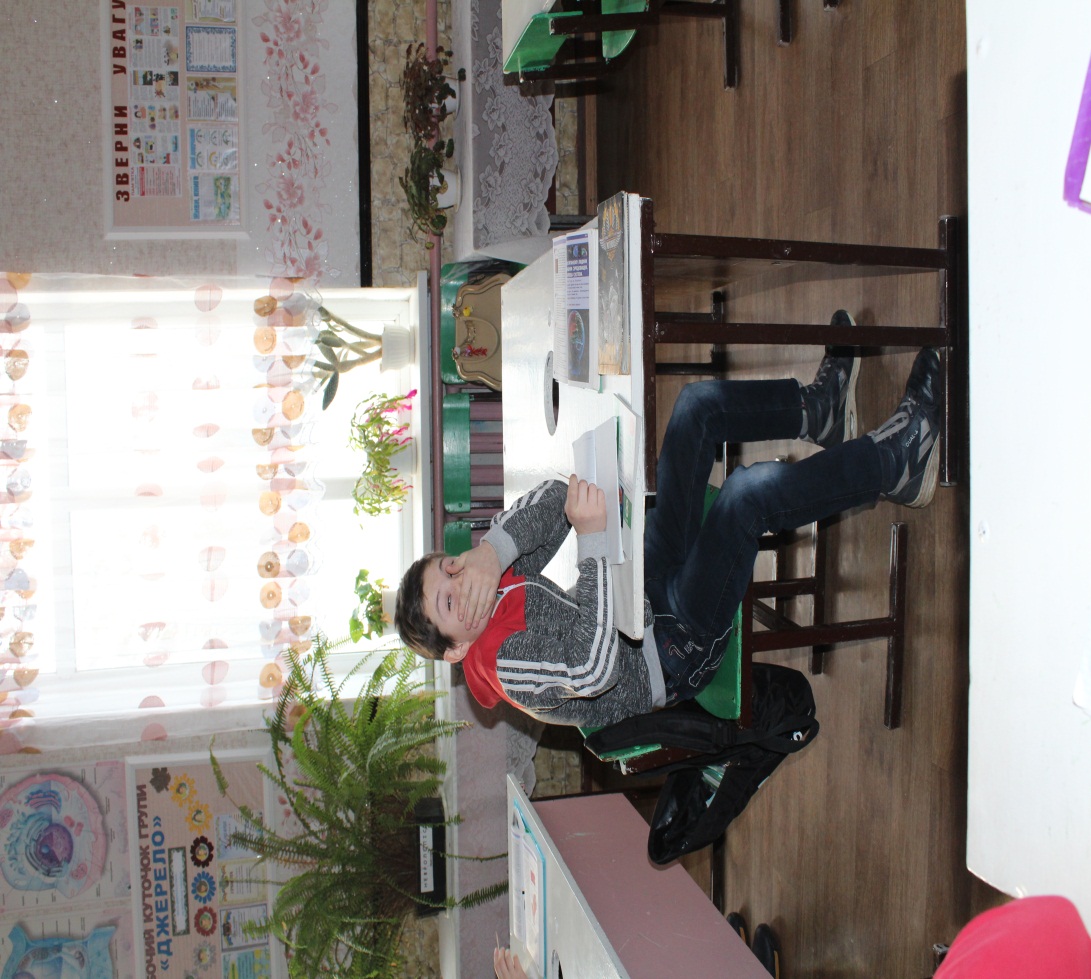 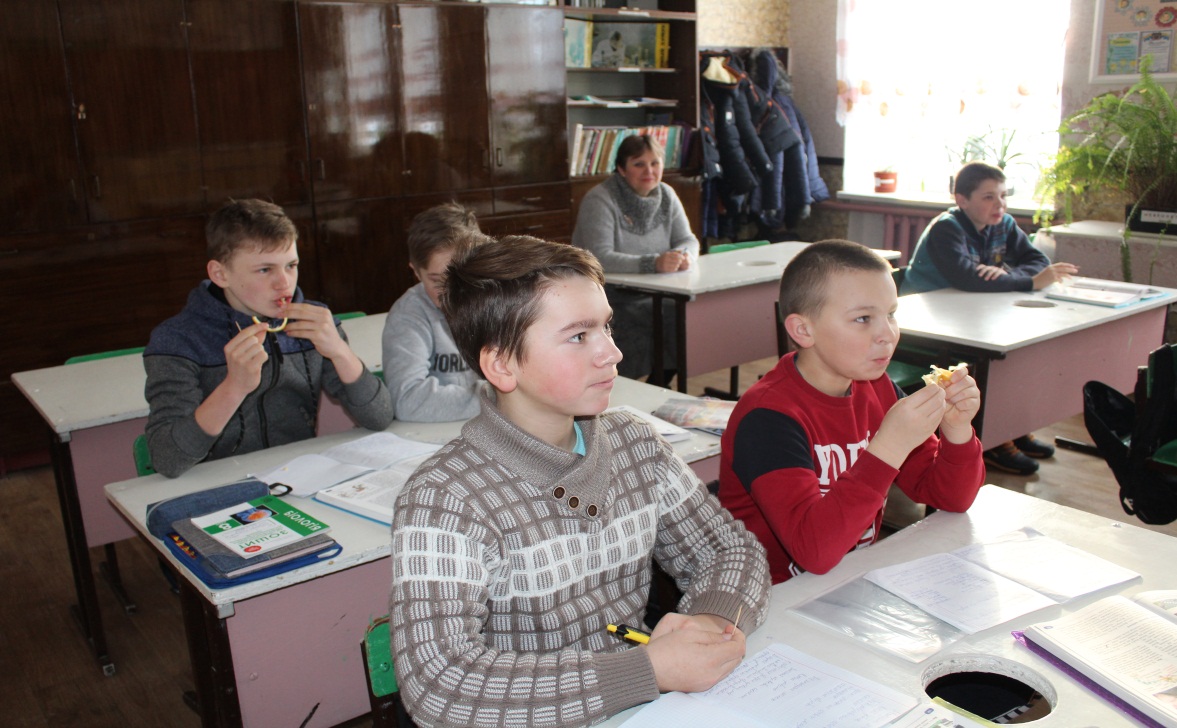 ПРОБЛЕМА
ЩО ВІДБУВАЄТЬСЯ, КОЛИ МИ ЇМО ЛИМОН ЧИ ТОРКАЄМОСЯ ДО БАТАРЕЇ?
УРОК БІОЛОГІЇ У 8 КЛАСІ  НА ТЕМУ:
«НЕЙРОН. РЕФЛЕКС. РЕФЛЕКТОРНА ДУГА»
ВЧИТЕЛЬ ЛУК’ЯНЕНКО ВАЛЕНТИНА ІВАНІВНА
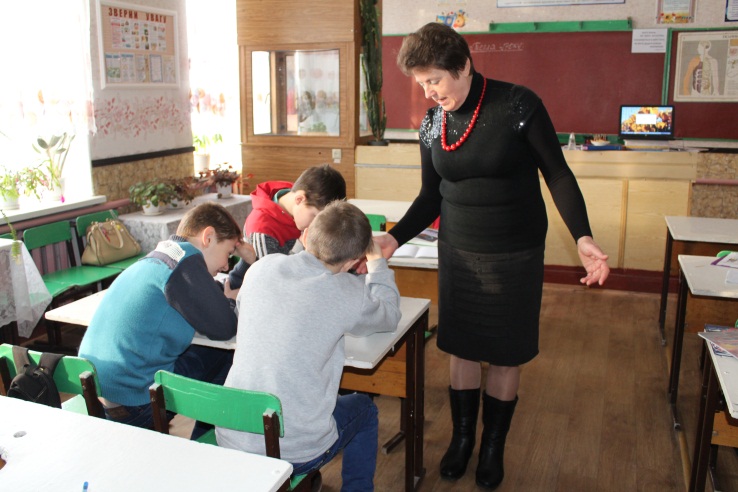 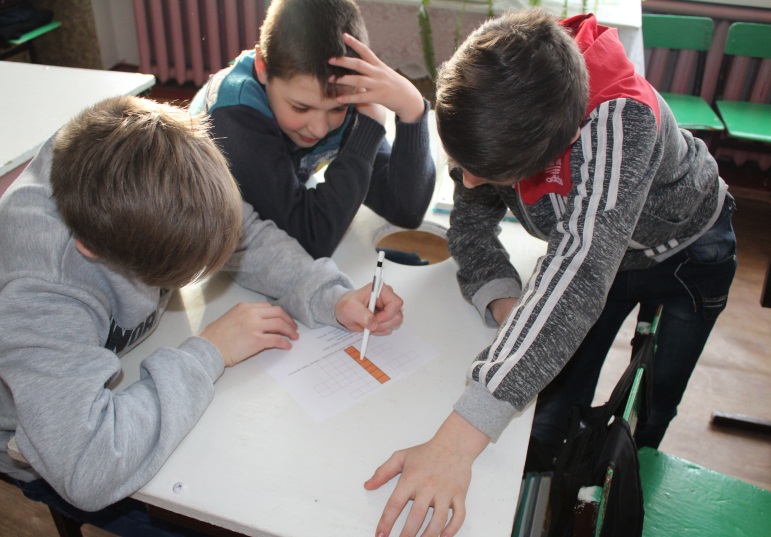 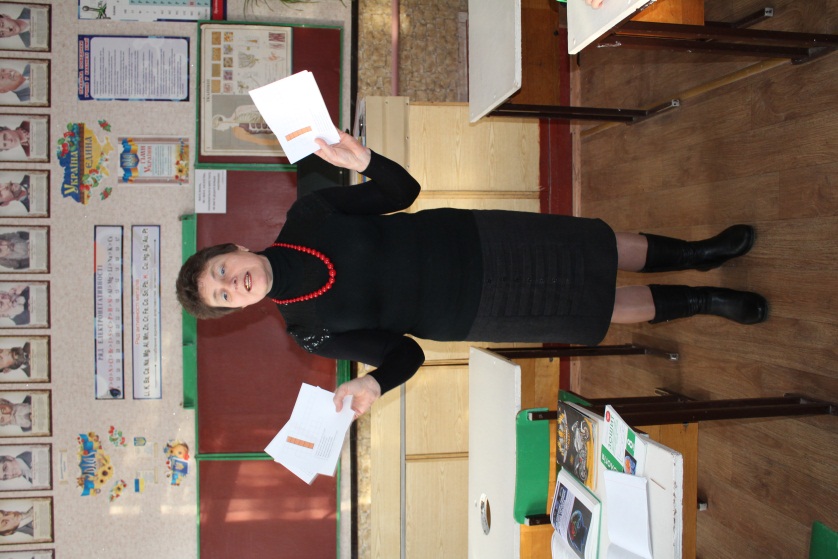 РОЗГАДУВАННЯ КРОСВОРДУ
КЛЮЧОВІ СЛОВА КРОСВОРДУ – ТЕМА УРОКУ
РОБОТА В ГРУПАХ
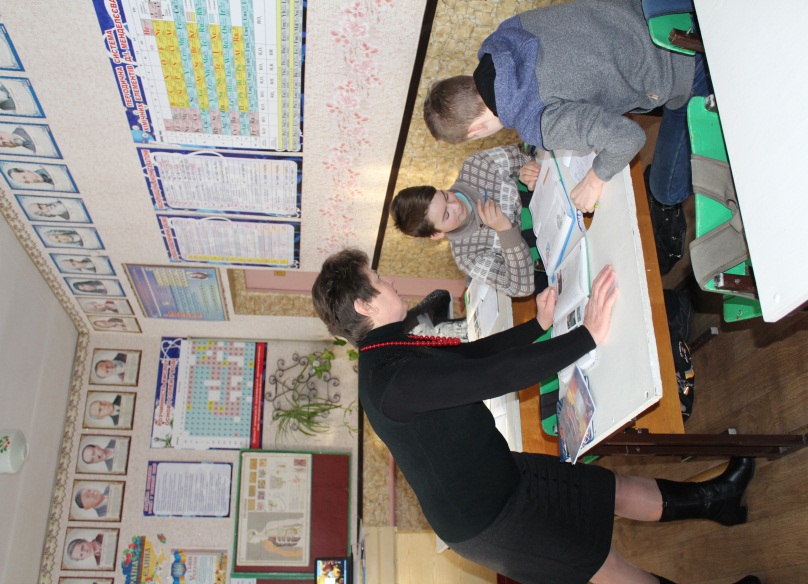 +
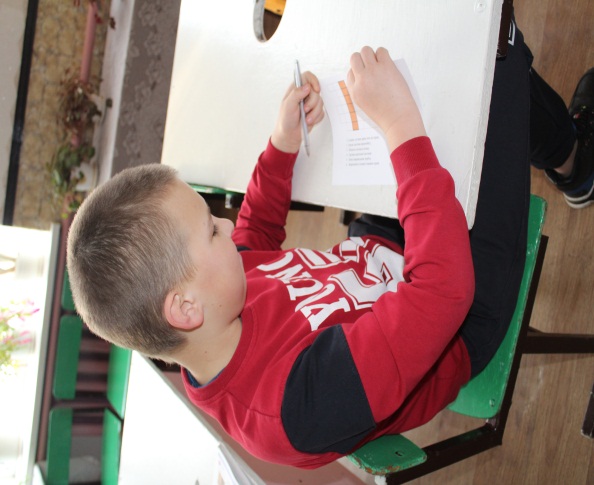 ІНДИВІДУАЛЬНА РОБОТА
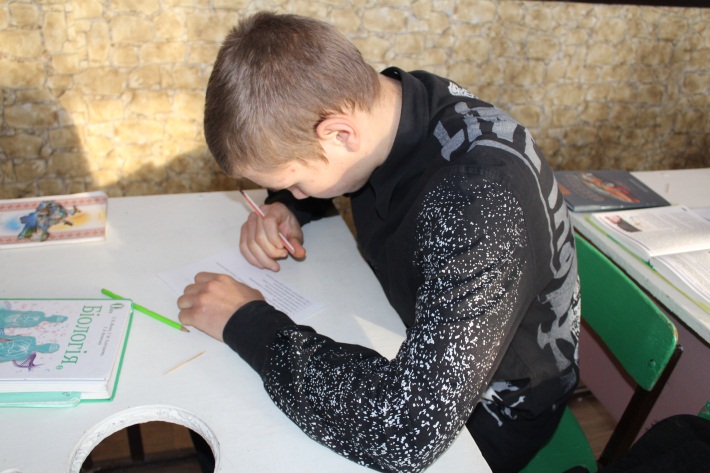 УРОК БІОЛОГІЇ У 8 КЛАСІ  НА ТЕМУ:
«НЕЙРОН. РЕФЛЕКС. РЕФЛЕКТОРНА ДУГА»
ВЧИТЕЛЬ ЛУК’ЯНЕНКО ВАЛЕНТИНА ІВАНІВНА
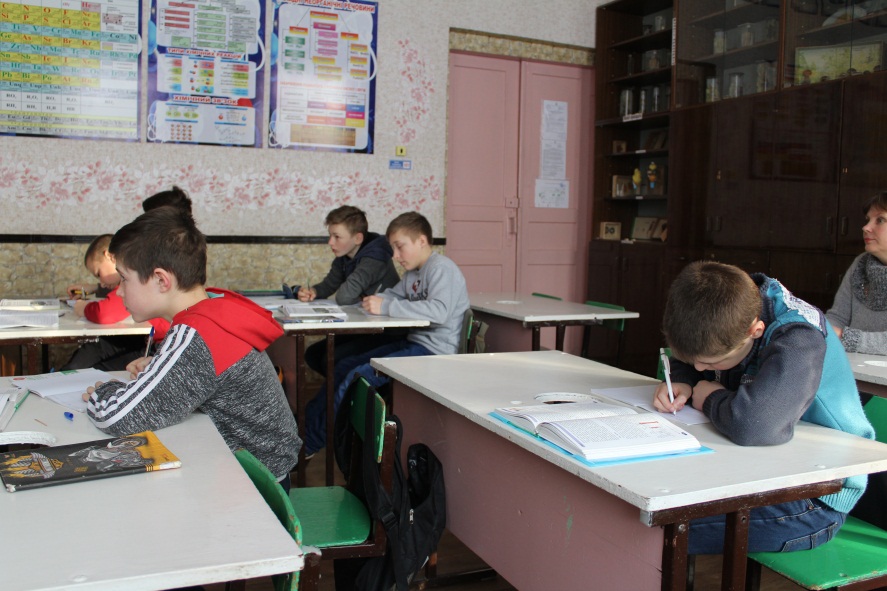 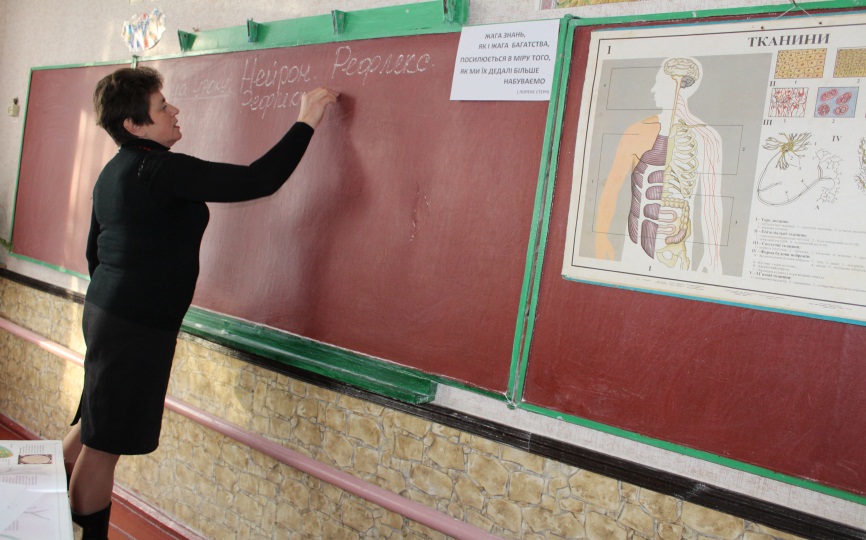 ПОВІДОМЛЕННЯ ТЕМИ, МЕТИ, ЗАВДАНЬ УРОКУ
ЗАПИС УЧНЯМИ   В ЗОШИТИ
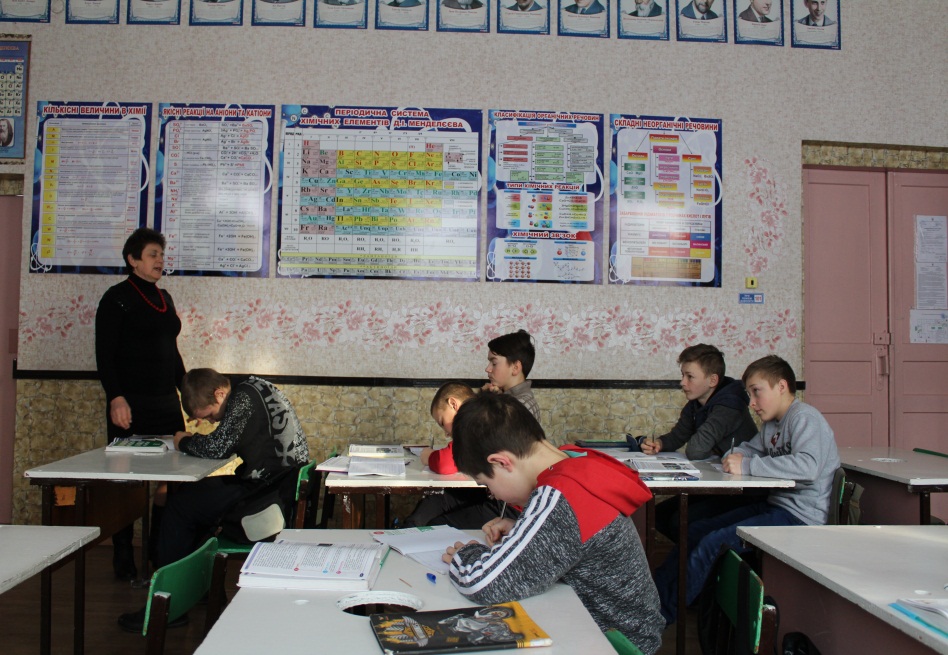 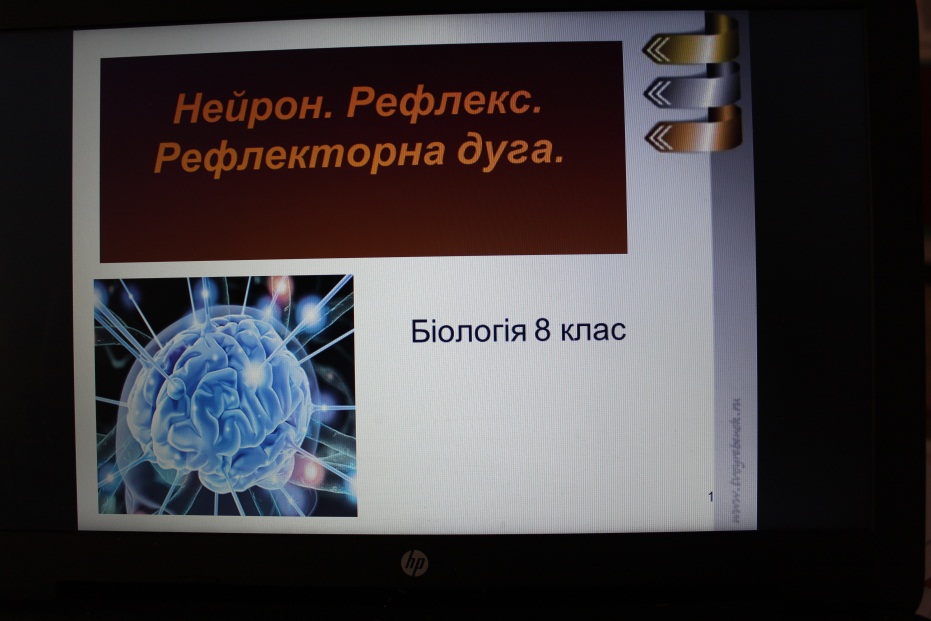 УРОК БІОЛОГІЇ У 8 КЛАСІ  НА ТЕМУ:
«НЕЙРОН. РЕФЛЕКС. РЕФЛЕКТОРНА ДУГА»
ВЧИТЕЛЬ ЛУК’ЯНЕНКО ВАЛЕНТИНА ІВАНІВНА
ДЕВІЗ УРОКУ
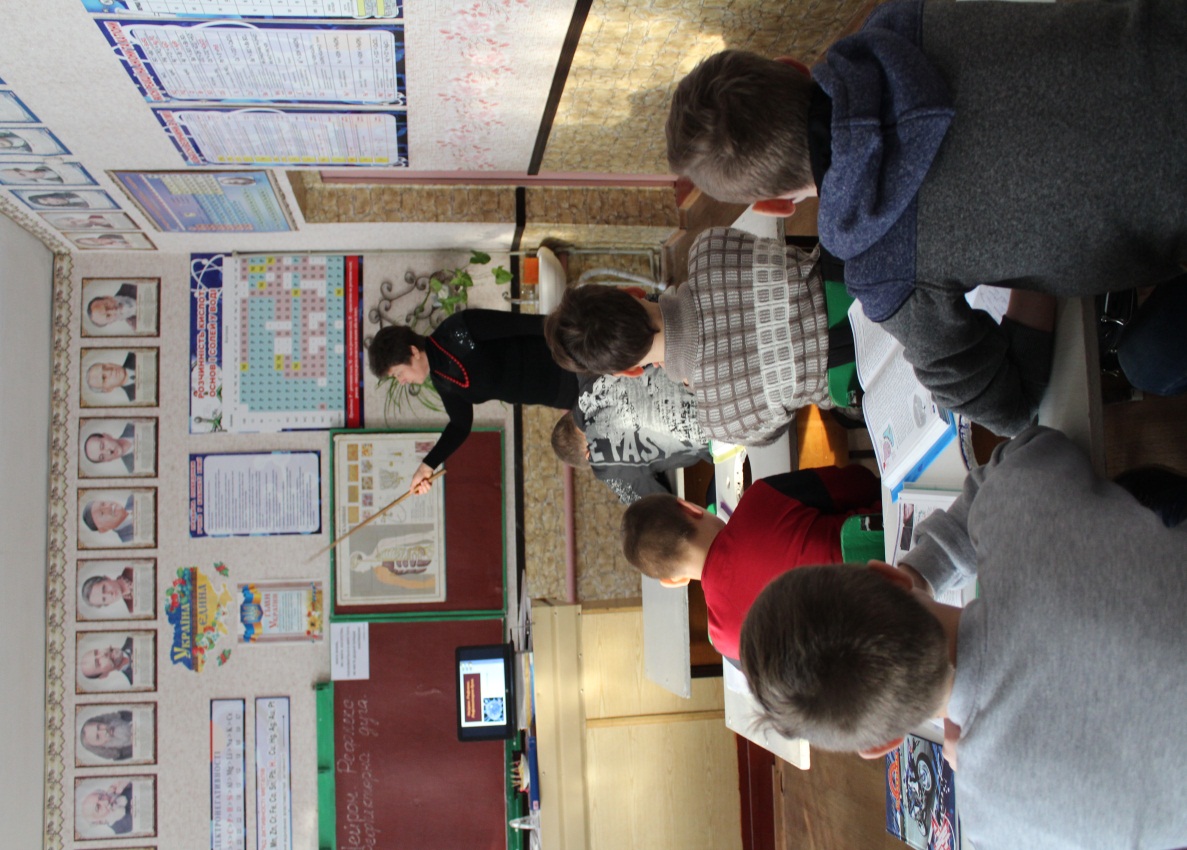 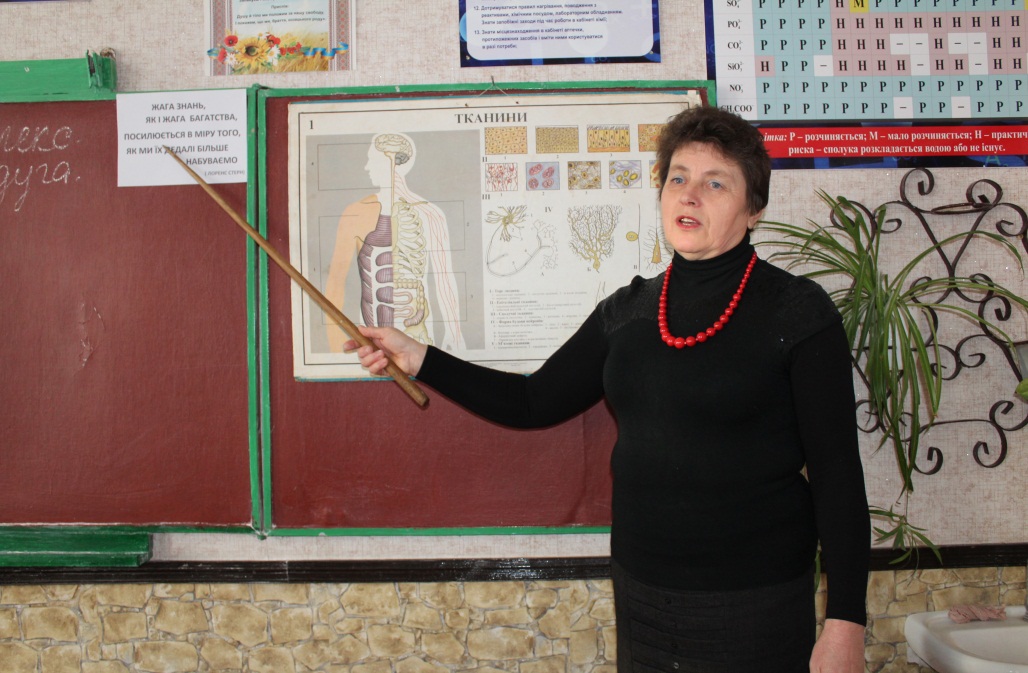 УРОК БІОЛОГІЇ У 8 КЛАСІ  НА ТЕМУ:
«НЕЙРОН. РЕФЛЕКС. РЕФЛЕКТОРНА ДУГА»
ВЧИТЕЛЬ ЛУК’ЯНЕНКО ВАЛЕНТИНА ІВАНІВНА
ДОМАШНЄ ЗАВДАННЯ
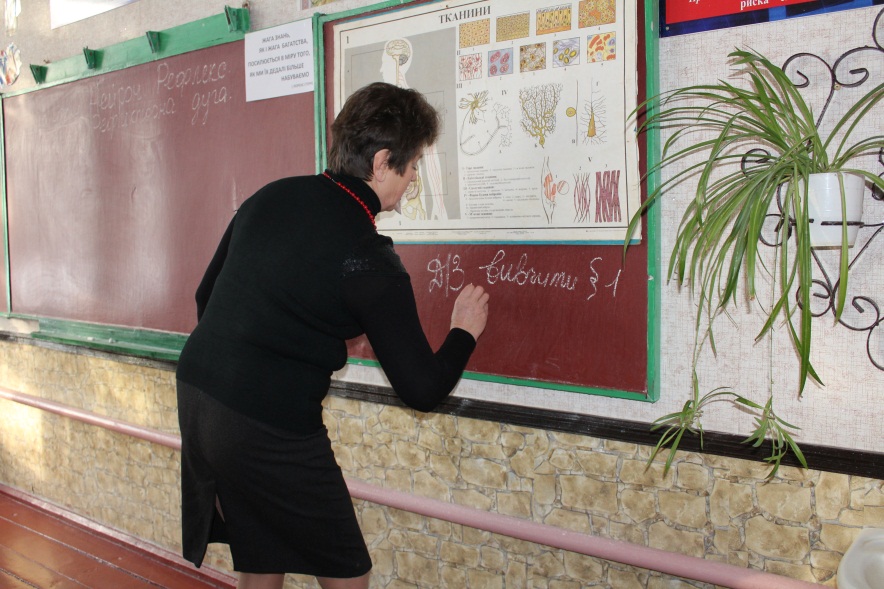 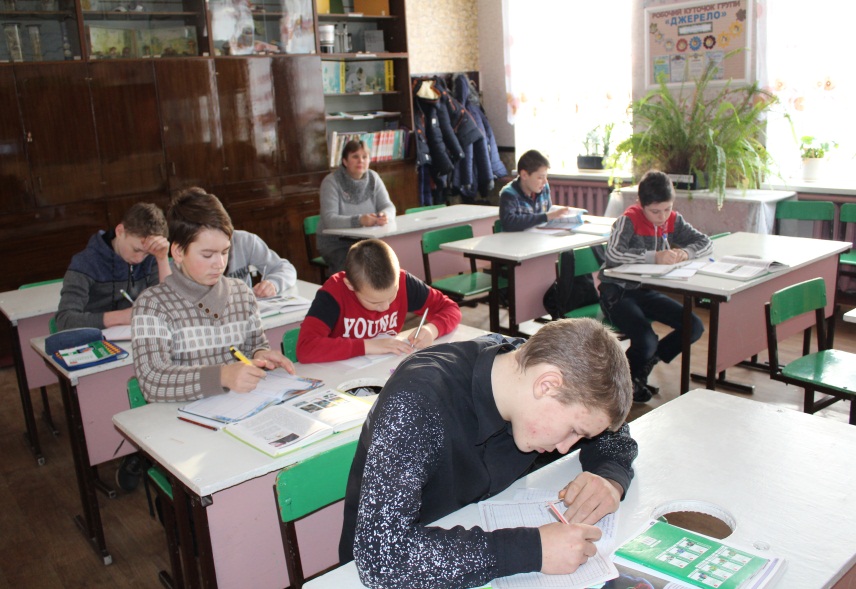 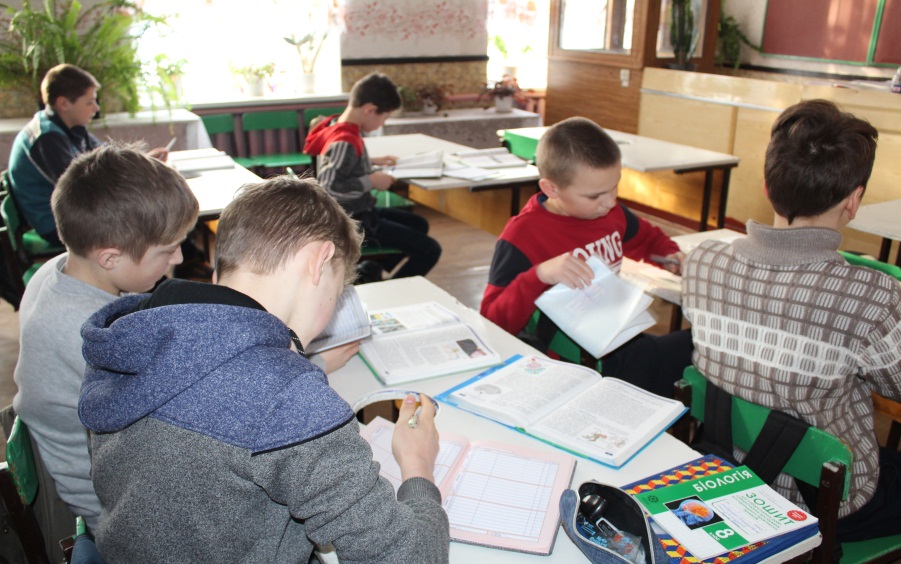 УРОК БІОЛОГІЇ У 8 КЛАСІ  НА ТЕМУ:
«НЕЙРОН. РЕФЛЕКС. РЕФЛЕКТОРНА ДУГА»
ВЧИТЕЛЬ ЛУК’ЯНЕНКО ВАЛЕНТИНА ІВАНІВНА
АКТУАЛІЗАЦІЯ ОПОРНИХ ЗНАНЬ
ПРОБЛЕМНЕ ПИТАННЯ
ЯКЕ ЗНАЧЕННЯ НЕРВОВОЇ СИСТЕМИ?
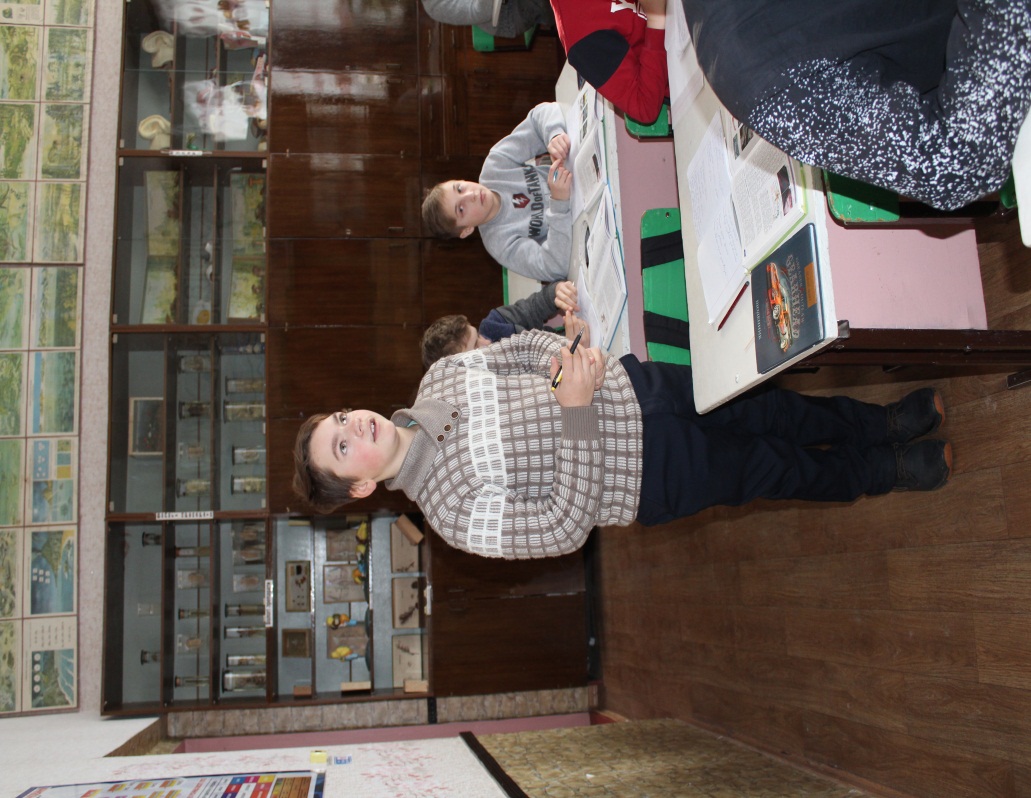 УРОК БІОЛОГІЇ У 8 КЛАСІ  НА ТЕМУ:
«НЕЙРОН. РЕФЛЕКС. РЕФЛЕКТОРНА ДУГА»
ВЧИТЕЛЬ ЛУК’ЯНЕНКО ВАЛЕНТИНА ІВАНІВНА
ВИПЕРЕДЖУВАЛЬНЕ ЗАВДАННЯ
ПОРІВНЯТИ РОБОТУ КОМП’ЮТЕРА І НЕРВОВОЇ СИСТЕМИ
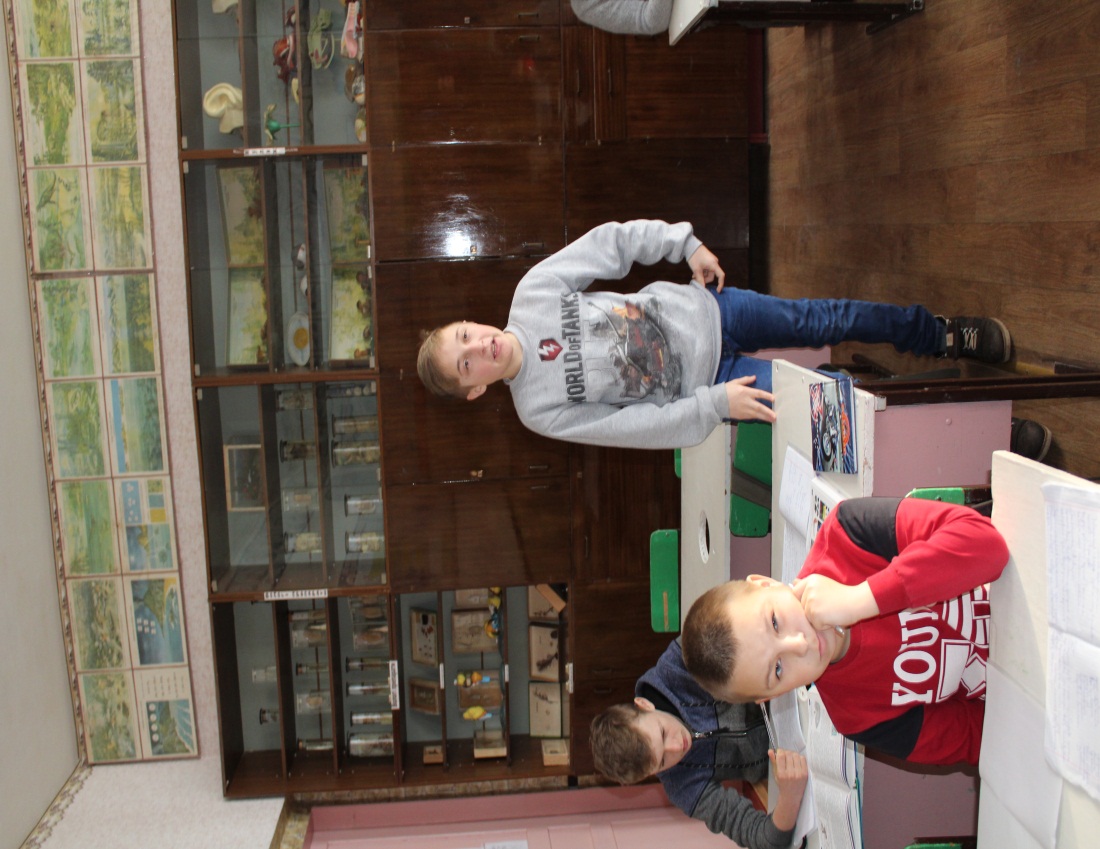 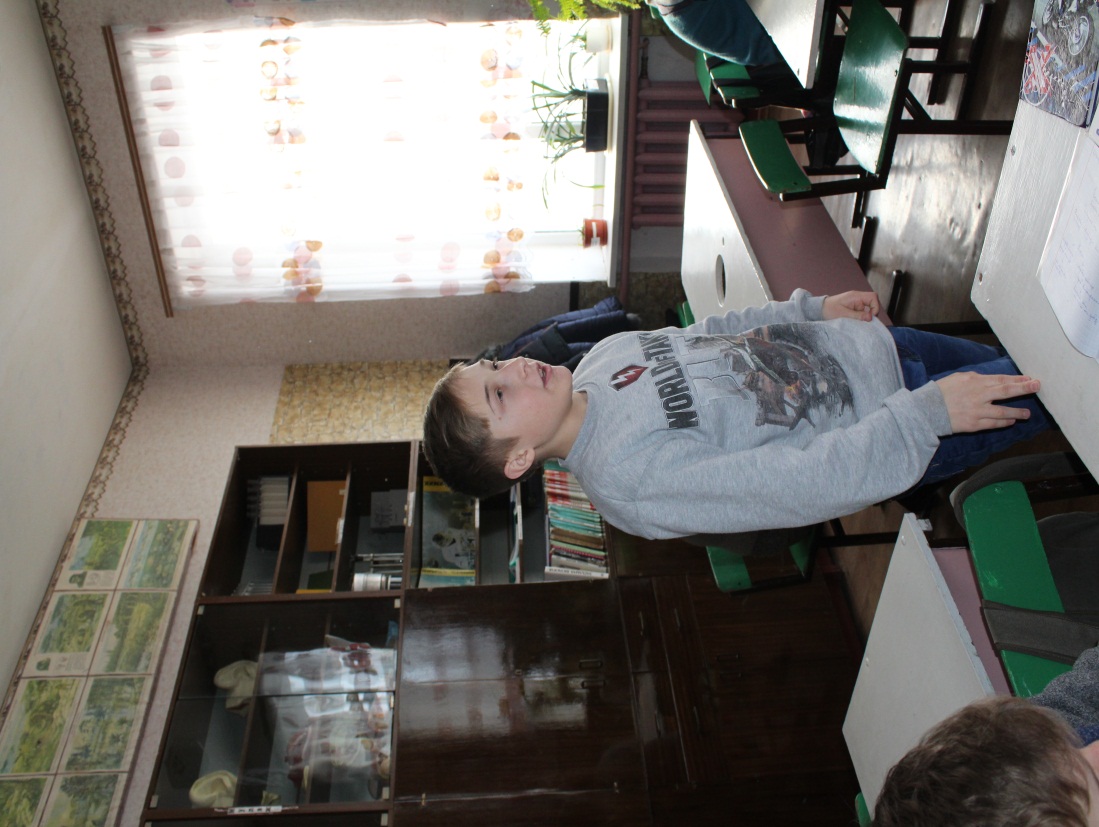 УРОК БІОЛОГІЇ У 8 КЛАСІ  НА ТЕМУ:
«НЕЙРОН. РЕФЛЕКС. РЕФЛЕКТОРНА ДУГА»
ВЧИТЕЛЬ ЛУК’ЯНЕНКО ВАЛЕНТИНА ІВАНІВНА
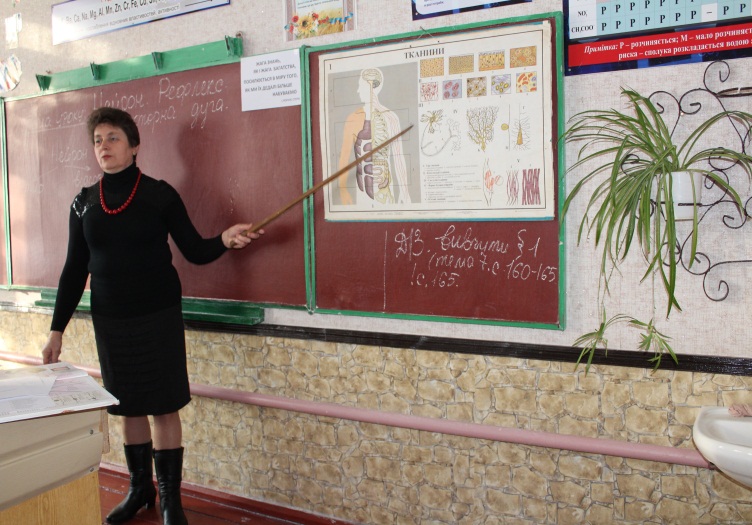 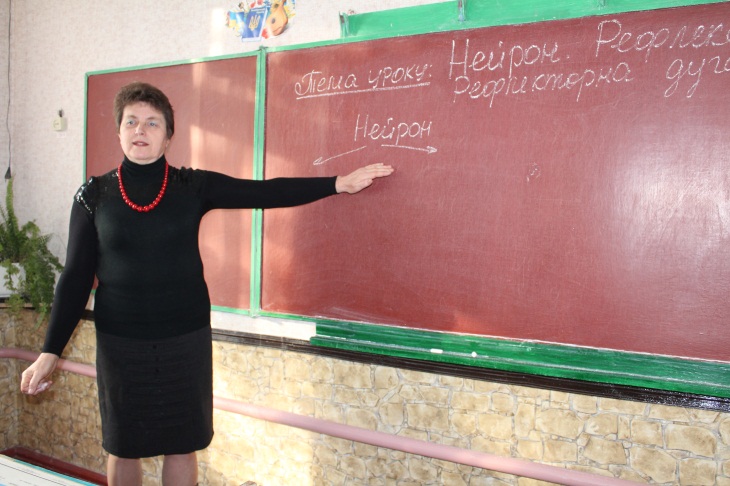 РОЗПОВІДЬ ВЧИТЕЛЯ З ЕЛЕМЕНТАМИ БЕСІДИ
СКЛАДАННЯ ОПОРНИХ СХЕМ
ВИКОРИСТАННЯ ТАБЛИЦІ
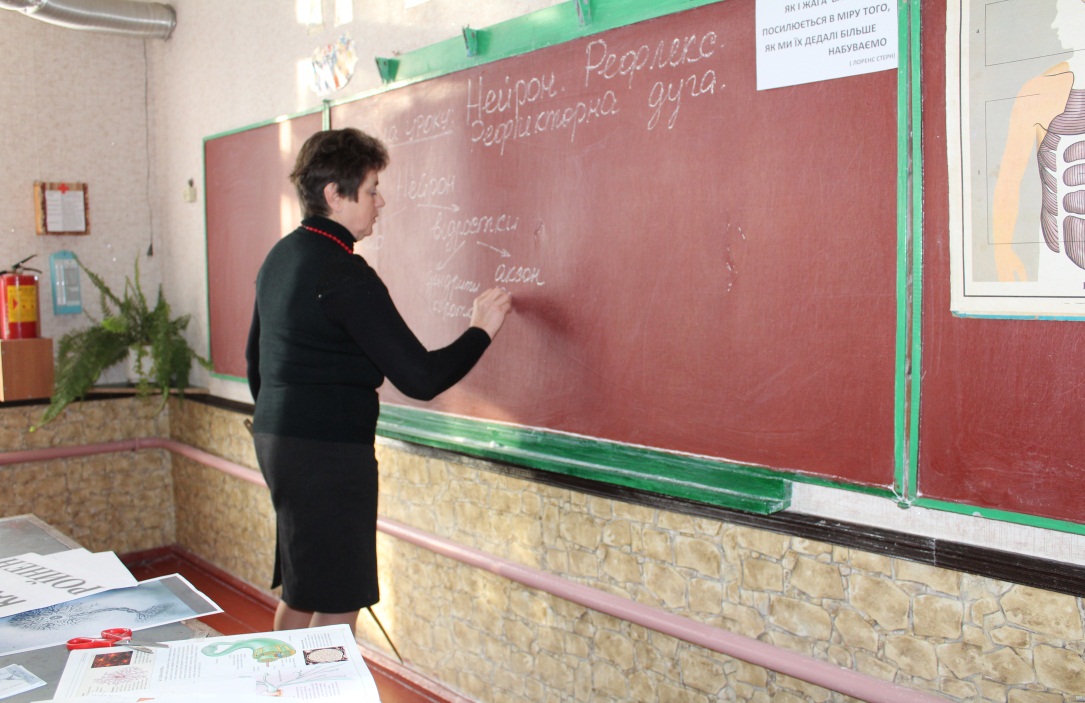 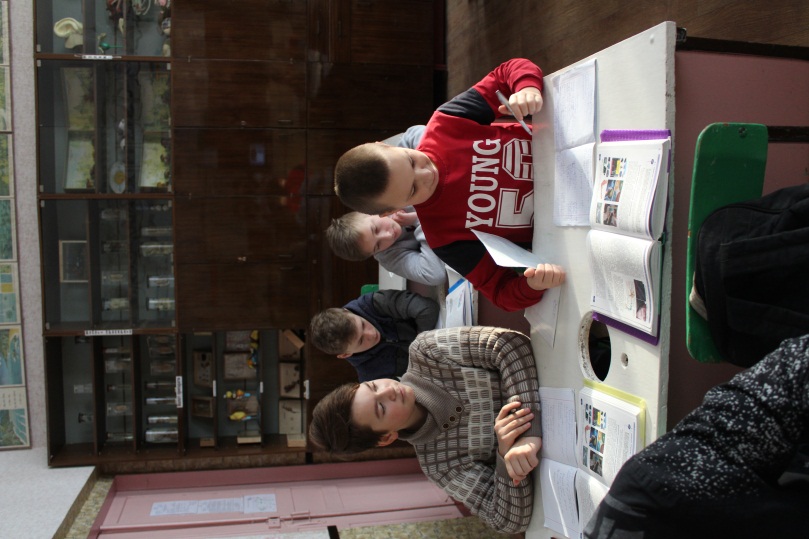 УРОК БІОЛОГІЇ У 8 КЛАСІ  НА ТЕМУ:
«НЕЙРОН. РЕФЛЕКС. РЕФЛЕКТОРНА ДУГА»
ВЧИТЕЛЬ ЛУК’ЯНЕНКО ВАЛЕНТИНА ІВАНІВНА
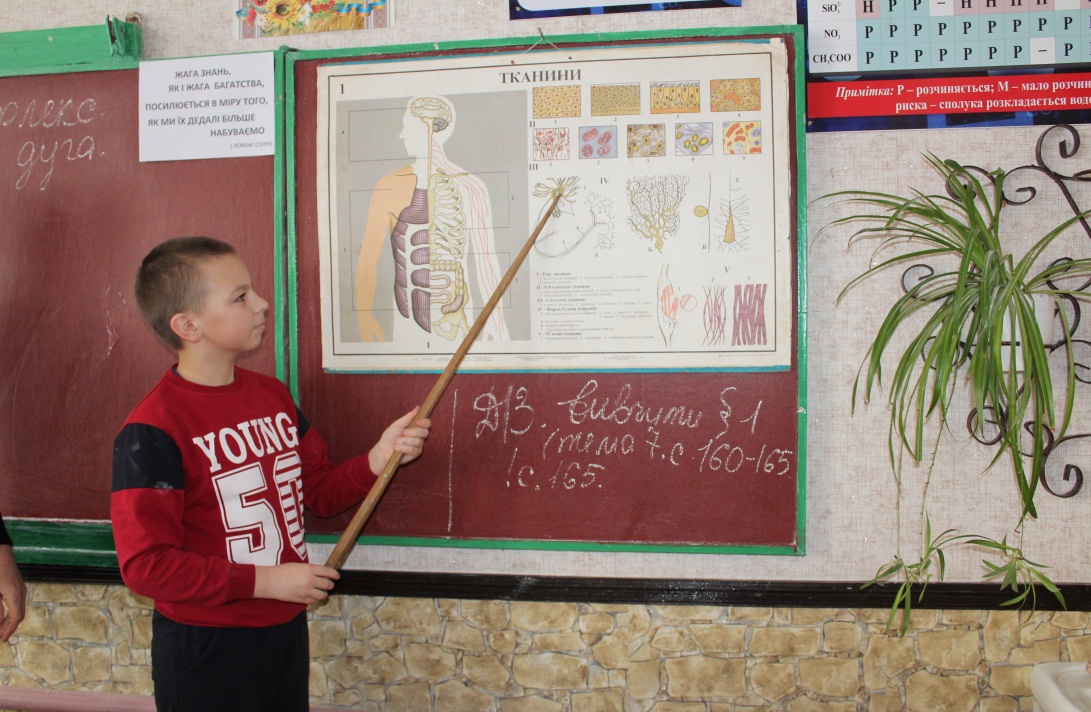 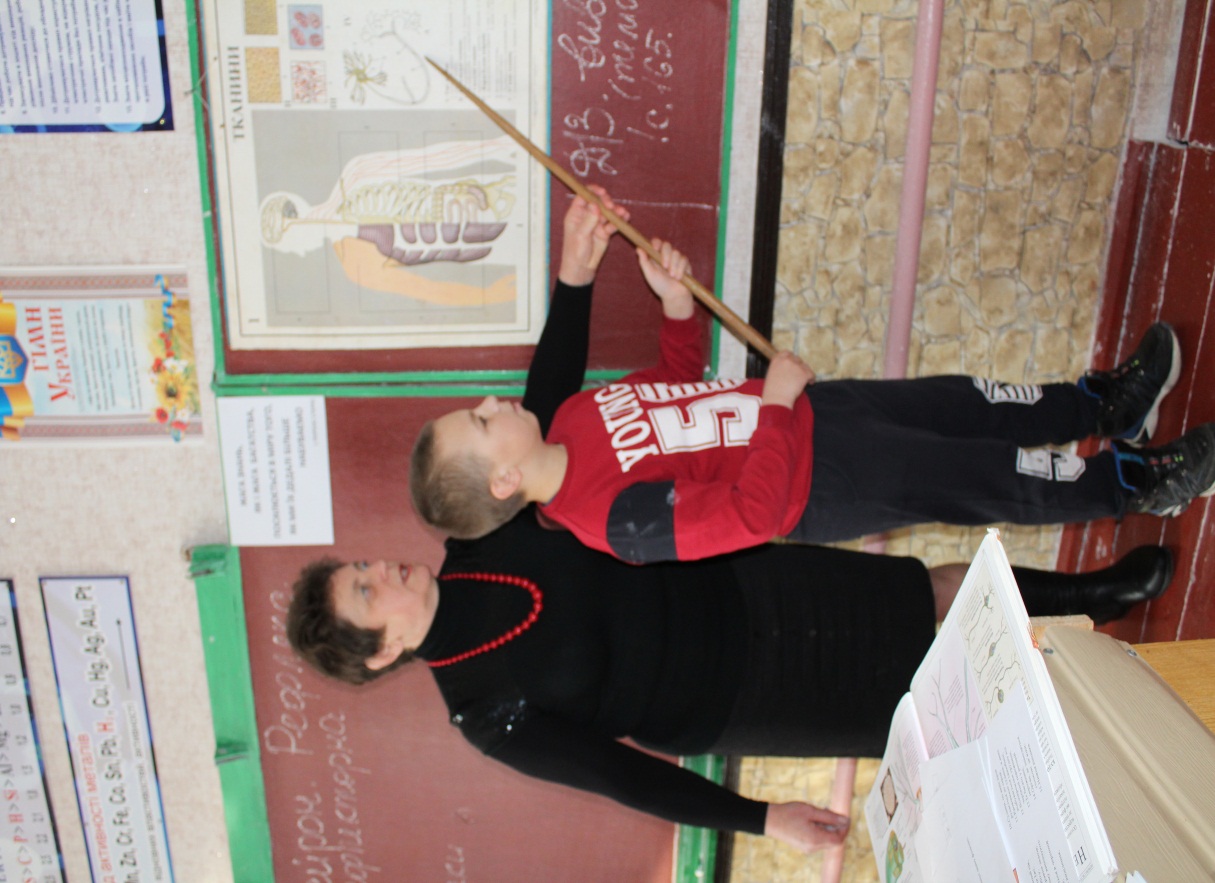 УЧЕНЬ – ІНФОРМАТОР – БУДОВА НЕЙРОНУ
УРОК БІОЛОГІЇ У 8 КЛАСІ  НА ТЕМУ:
«НЕЙРОН. РЕФЛЕКС. РЕФЛЕКТОРНА ДУГА»
ВЧИТЕЛЬ ЛУК’ЯНЕНКО ВАЛЕНТИНА ІВАНІВНА
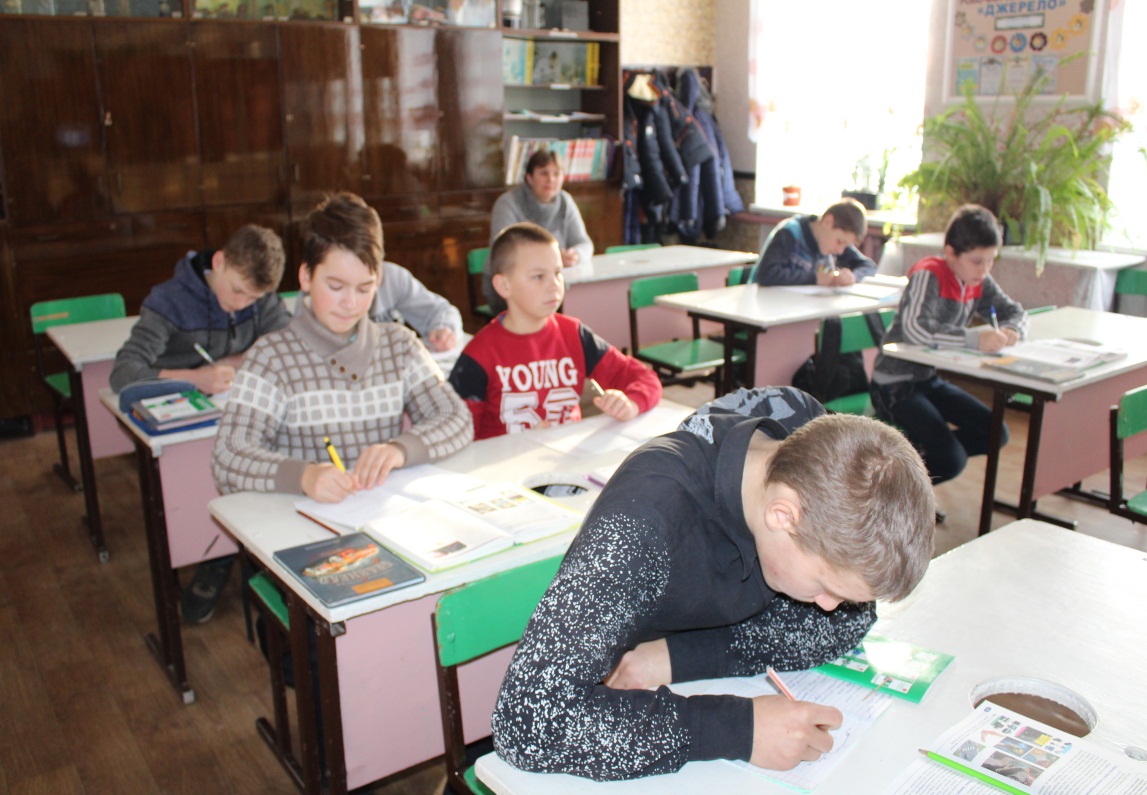 РОБОТА ЗА ПІДРУЧНИКОМ
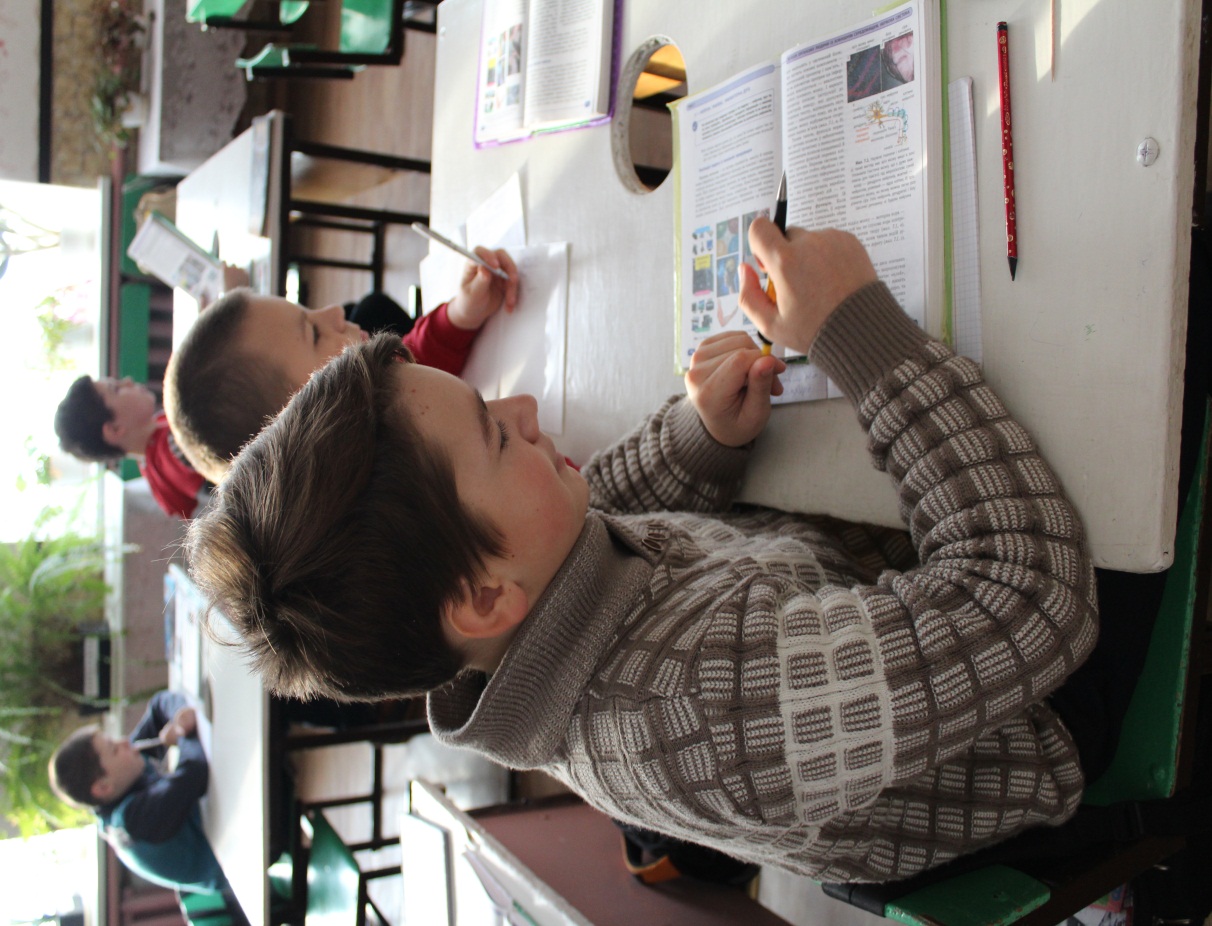 ВЕДЕННЯ КОНСПЕКТУ
УРОК БІОЛОГІЇ У 8 КЛАСІ  НА ТЕМУ:
«НЕЙРОН. РЕФЛЕКС. РЕФЛЕКТОРНА ДУГА»
ВЧИТЕЛЬ ЛУК’ЯНЕНКО ВАЛЕНТИНА ІВАНІВНА
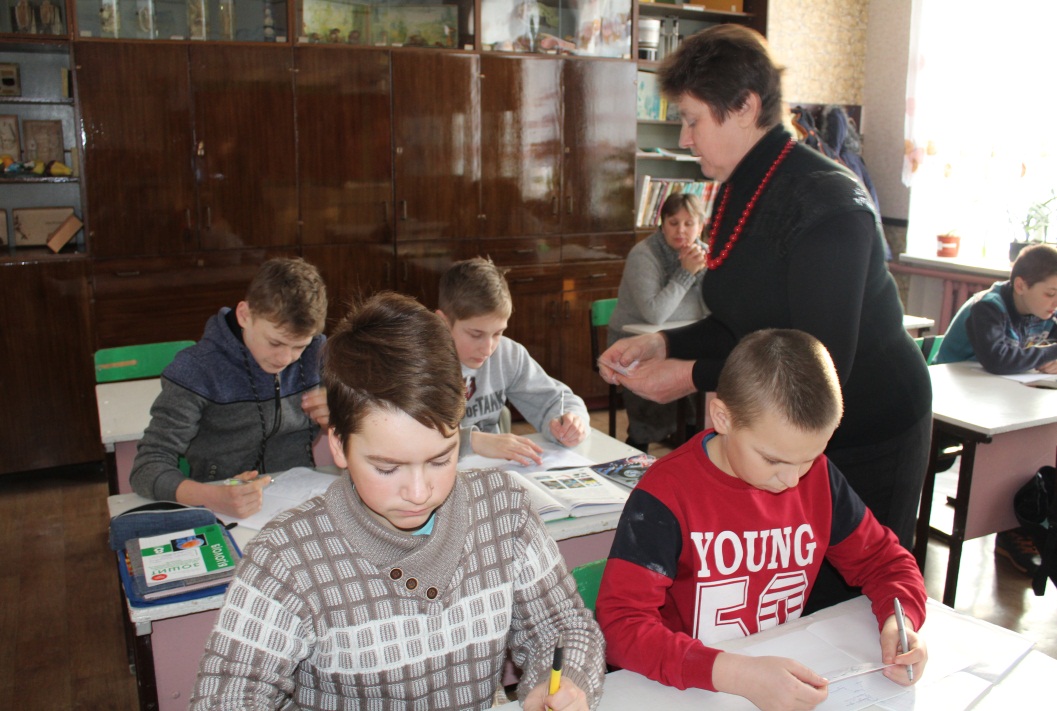 РОБОТА З РОЗДАТКОВИМ МАТЕРІАЛОМ
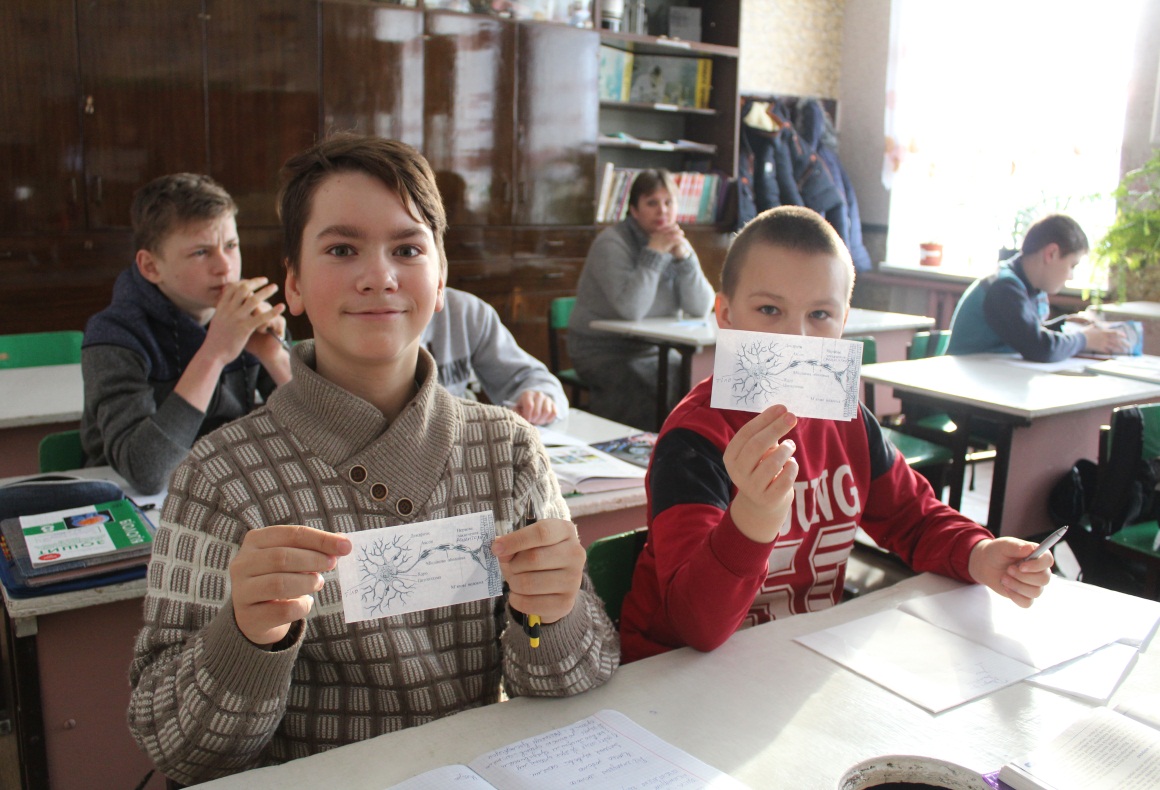 СХЕМИ УЧНІ ВКЛЕЮТЬ У РОБОЧІ ЗОШИТИ
УРОК БІОЛОГІЇ У 8 КЛАСІ  НА ТЕМУ:
«НЕЙРОН. РЕФЛЕКС. РЕФЛЕКТОРНА ДУГА»
ВЧИТЕЛЬ ЛУК’ЯНЕНКО ВАЛЕНТИНА ІВАНІВНА
РОБОТА ЗА АНАТОМІЧНИМ АТЛАСОМ – БУДОВА НЕЙРОНУ
ПРОБЛЕМА: НАВІЩО АКСОН ПОКРИТИЙ МІЄЛІНОВОЮ ОБОЛОНКОЮ? ЯКА РОЛЬ ПЕРЕХВАТІВ РАНВ’Є?
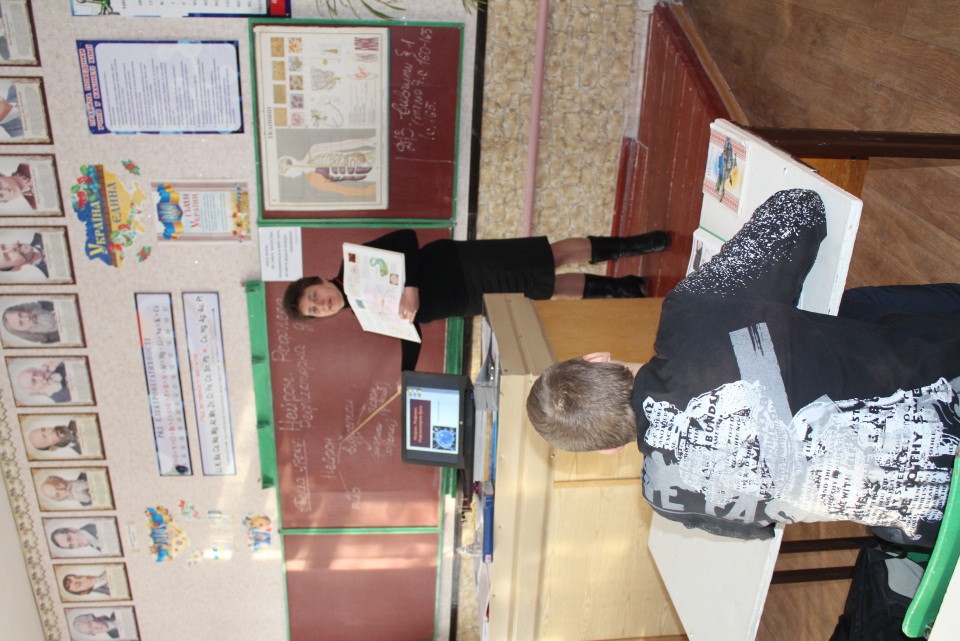 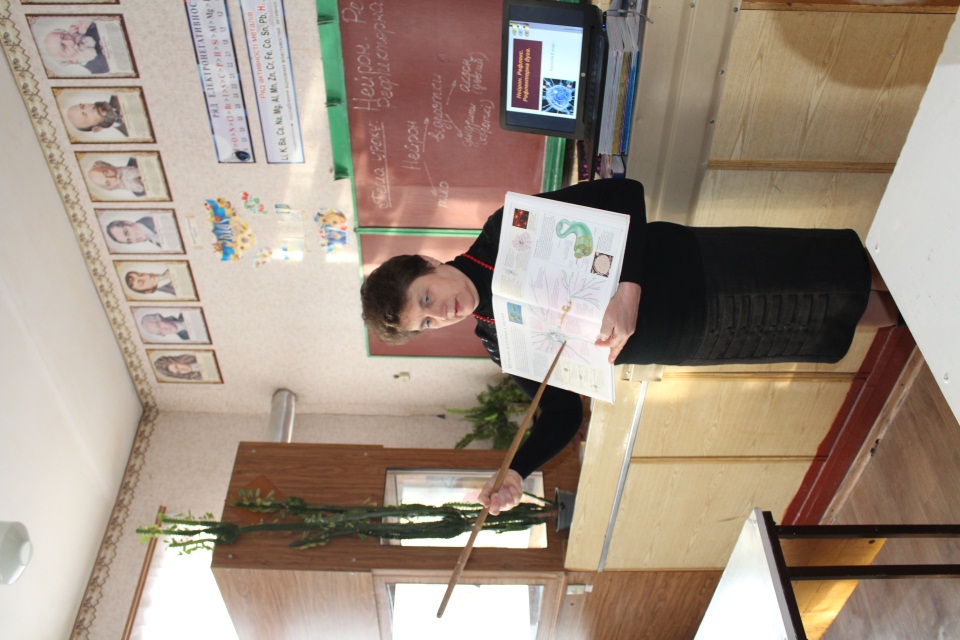 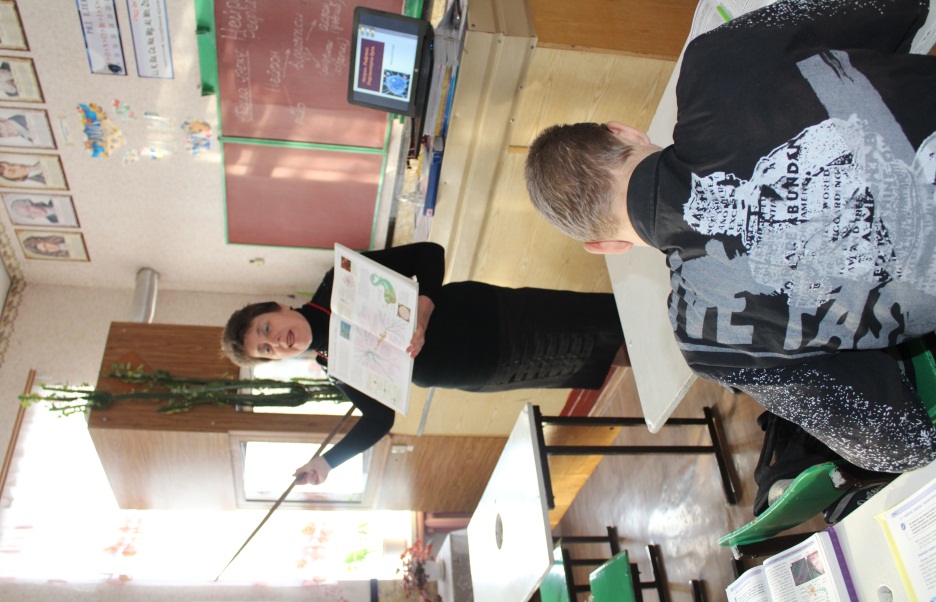 УРОК БІОЛОГІЇ У 8 КЛАСІ  НА ТЕМУ:
«НЕЙРОН. РЕФЛЕКС. РЕФЛЕКТОРНА ДУГА»
ВЧИТЕЛЬ ЛУК’ЯНЕНКО ВАЛЕНТИНА ІВАНІВНА
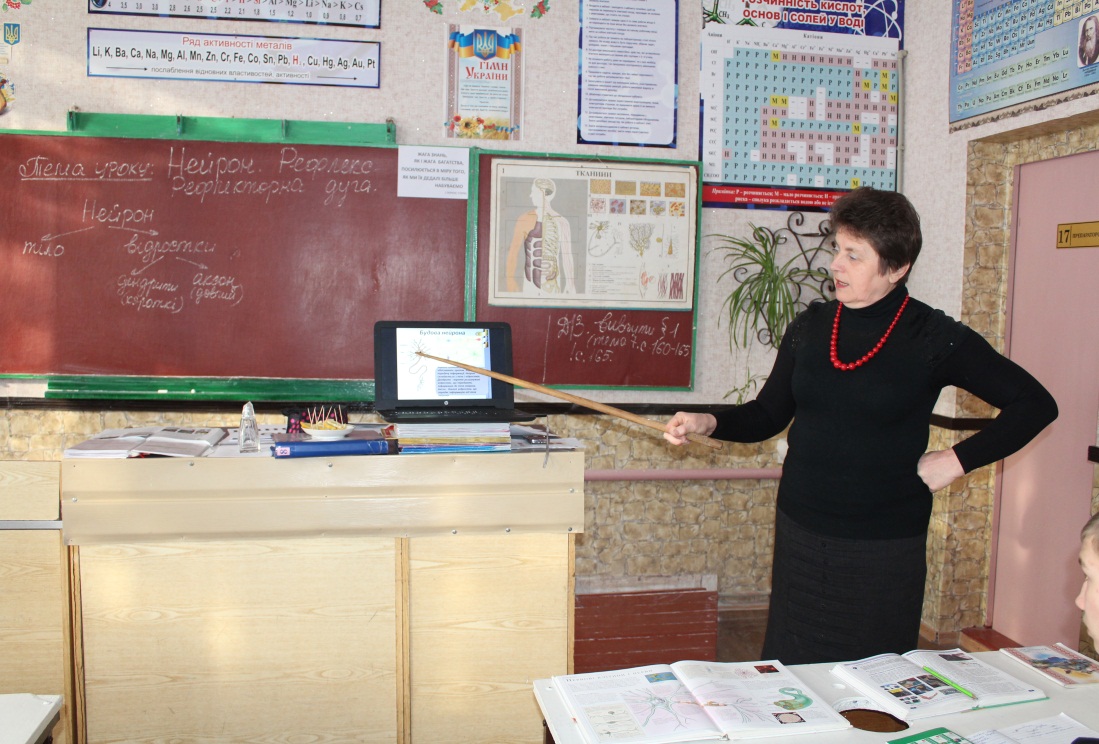 ВИКОРИСТАННЯ СЛАЙДІВ
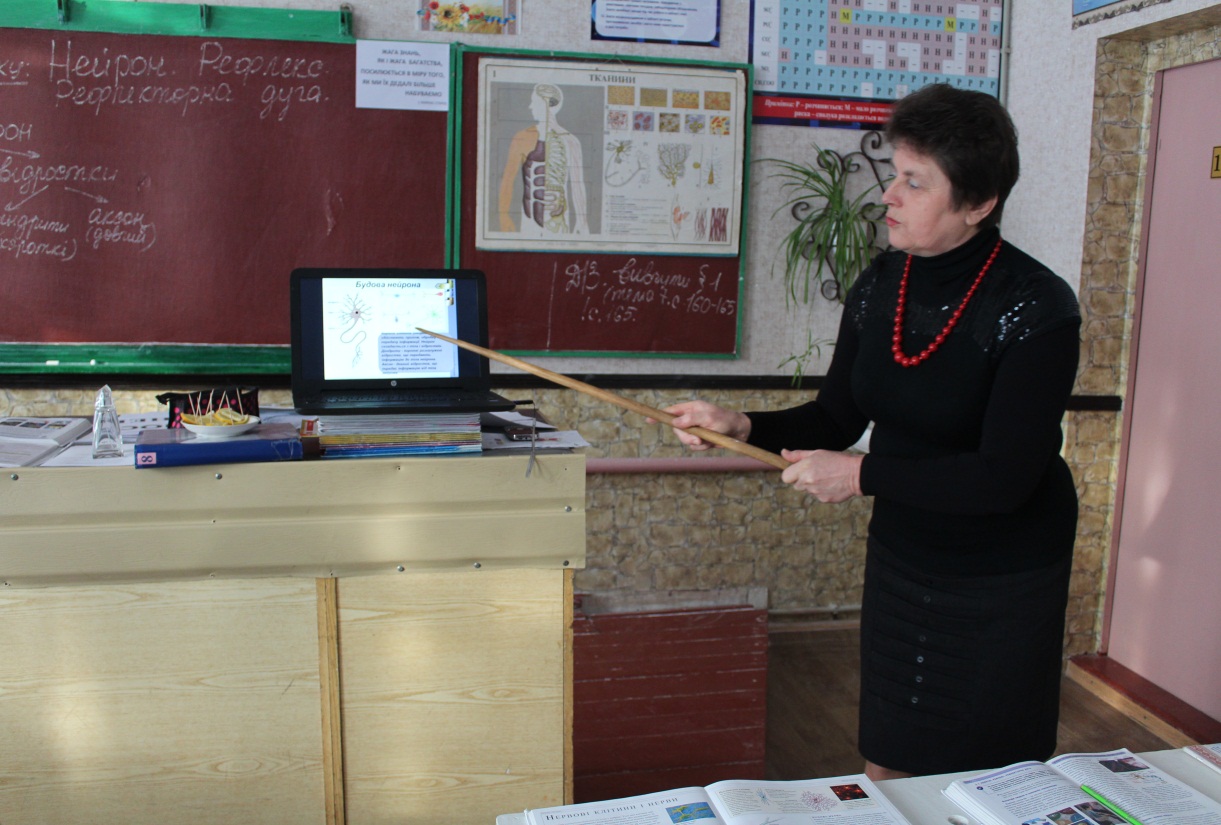 УРОК БІОЛОГІЇ У 8 КЛАСІ  НА ТЕМУ:
«НЕЙРОН. РЕФЛЕКС. РЕФЛЕКТОРНА ДУГА»
ВЧИТЕЛЬ ЛУК’ЯНЕНКО ВАЛЕНТИНА ІВАНІВНА
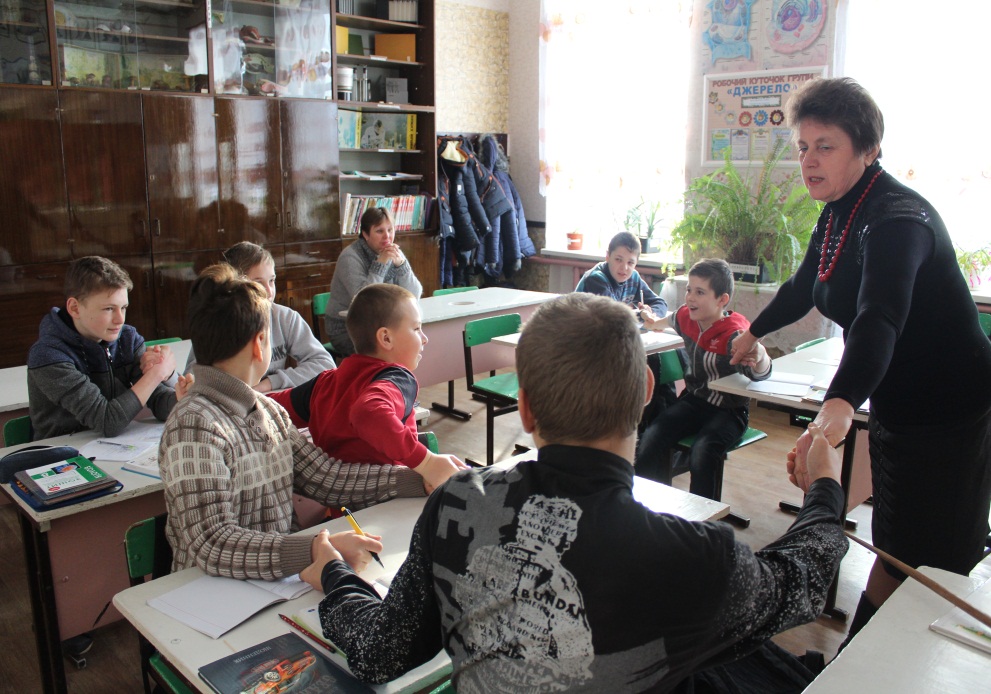 ПРОБЛЕМА:
ЩО БУЛО Б, ЯКБИ НЕЙРОНИ БУЛИ ЗВ’ЯЗАНІ НЕРОЗРИВНО ОДИН З ОДНИМ?
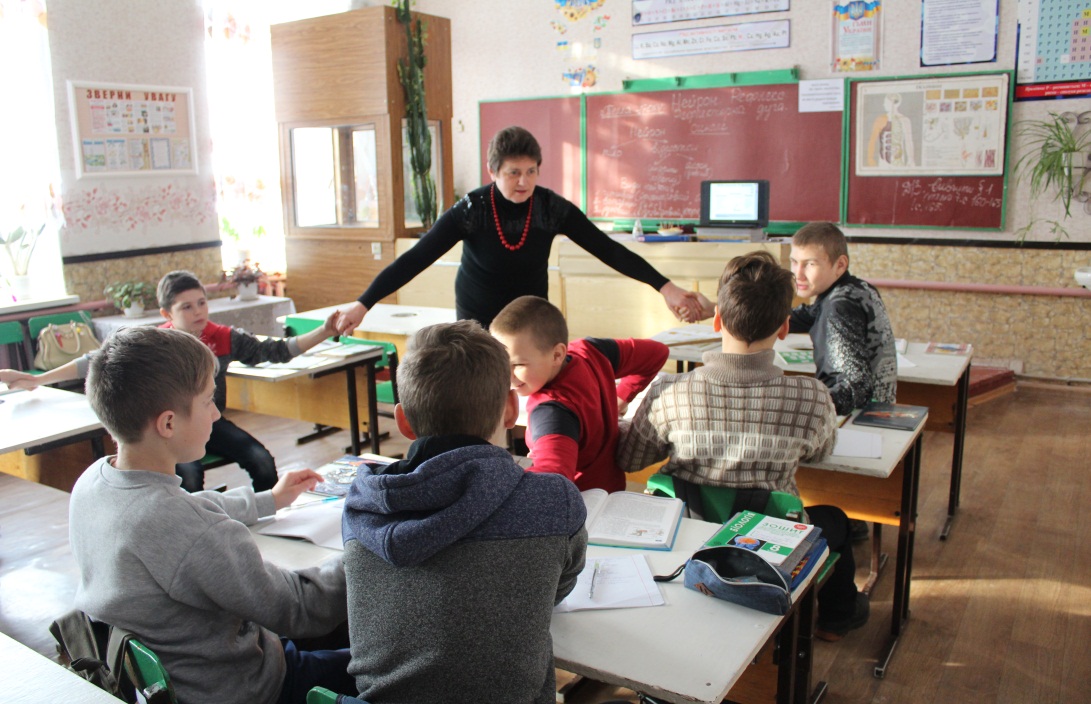 МІЖПРЕДМЕТНИЙ ЗВ’ЯЗОК: ФІЗИКА, ХІМІЯ
УРОК БІОЛОГІЇ У 8 КЛАСІ  НА ТЕМУ:
«НЕЙРОН. РЕФЛЕКС. РЕФЛЕКТОРНА ДУГА»
ВЧИТЕЛЬ ЛУК’ЯНЕНКО ВАЛЕНТИНА ІВАНІВНА
СЛОВНИКОВА РОБОТА
СИНАПС
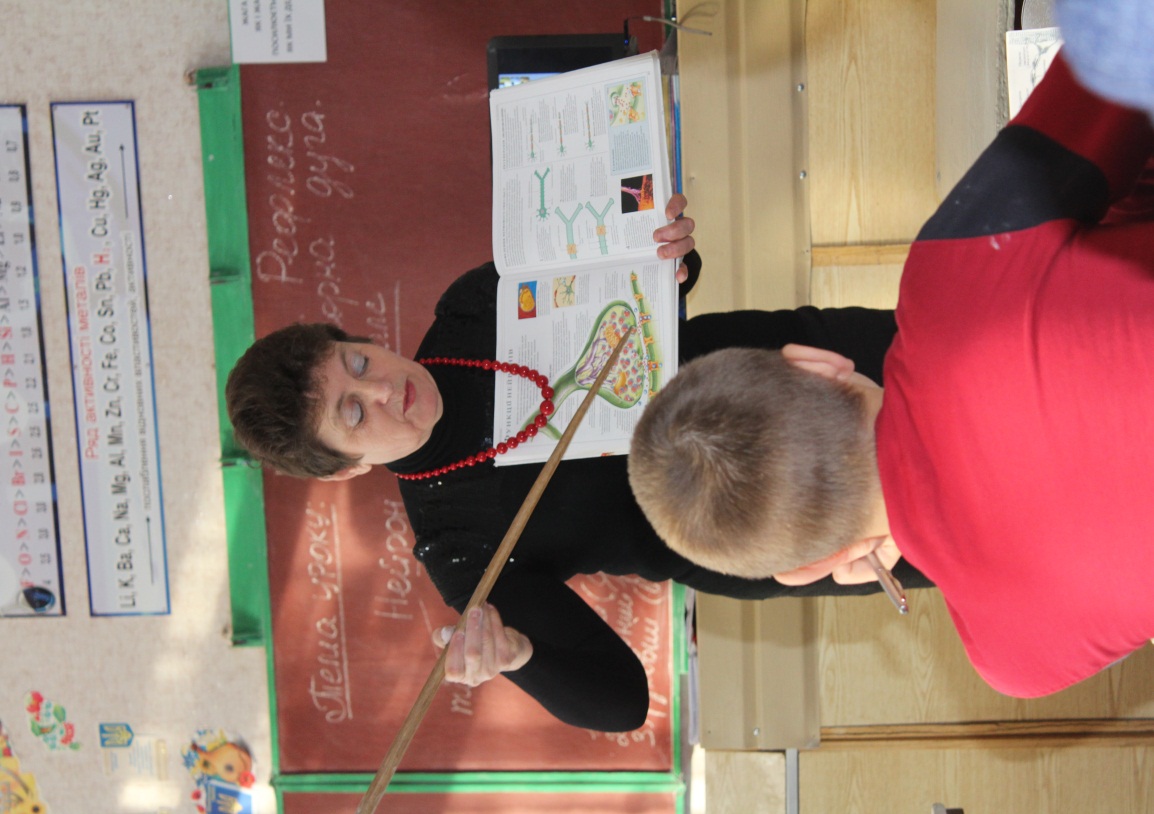 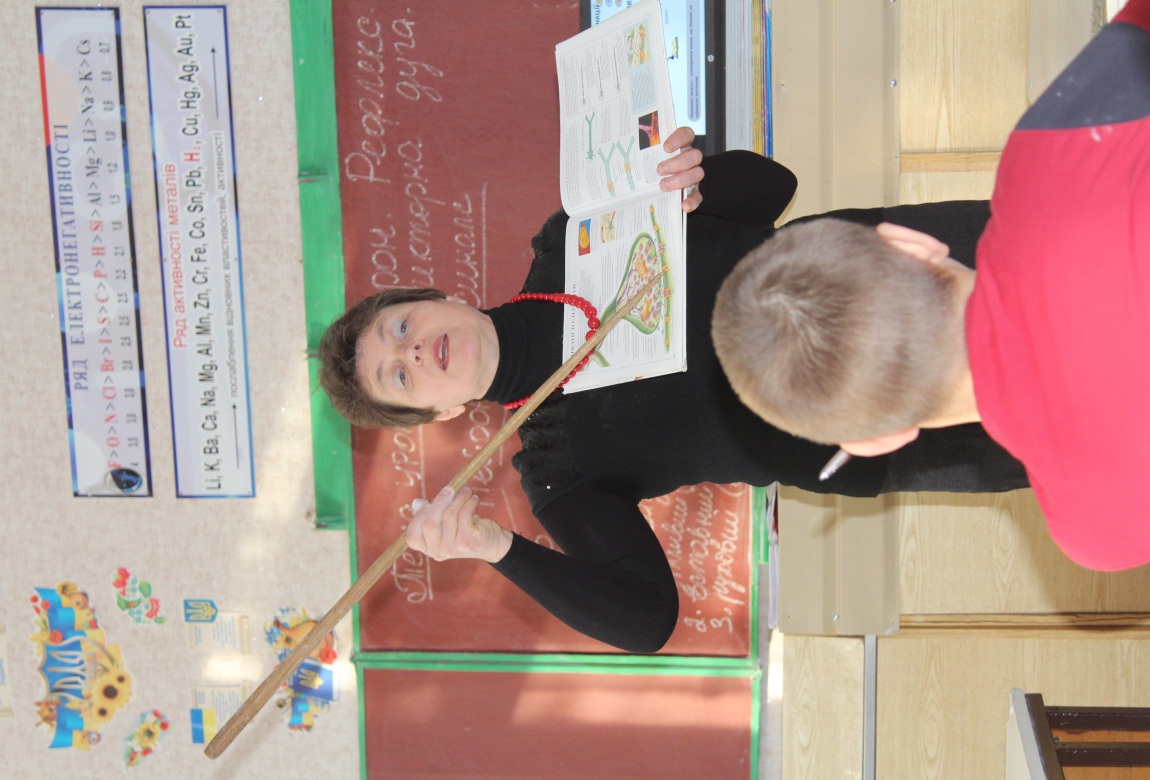 УРОК БІОЛОГІЇ У 8 КЛАСІ  НА ТЕМУ:
«НЕЙРОН. РЕФЛЕКС. РЕФЛЕКТОРНА ДУГА»
ВЧИТЕЛЬ ЛУК’ЯНЕНКО ВАЛЕНТИНА ІВАНІВНА
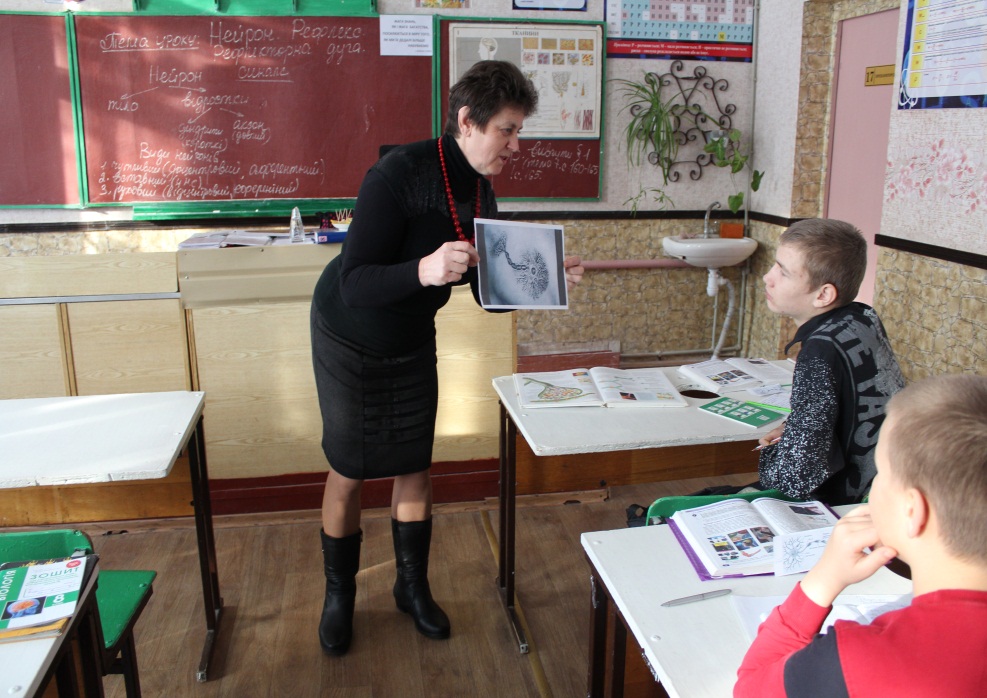 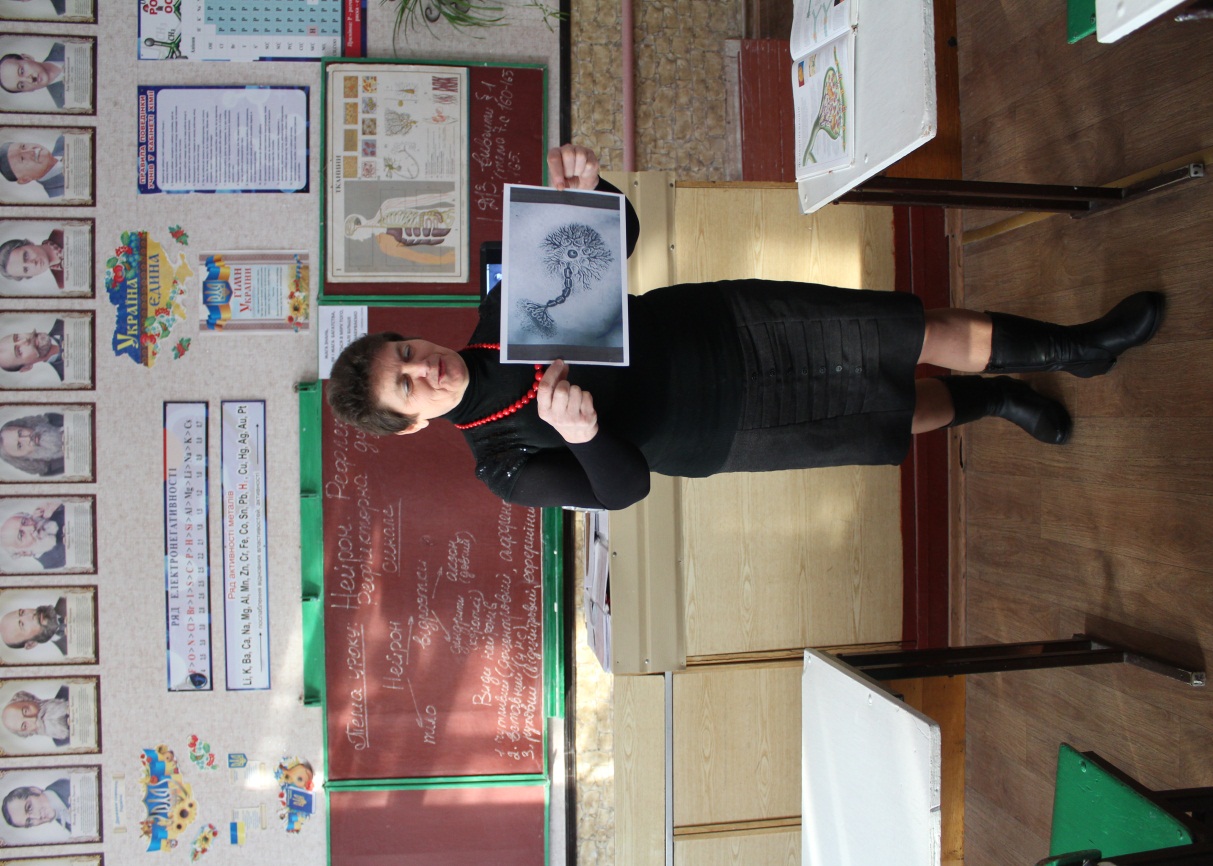 ХВИЛИНА РЕЛАКСАЦІЇ
ТАТУ НА ГРУДЯХ ЛЮДИНИ 
 У ВИГЛЯДІ НЕЙРОНУ
УРОК БІОЛОГІЇ У 8 КЛАСІ  НА ТЕМУ:
«НЕЙРОН. РЕФЛЕКС. РЕФЛЕКТОРНА ДУГА»
ВЧИТЕЛЬ ЛУК’ЯНЕНКО ВАЛЕНТИНА ІВАНІВНА
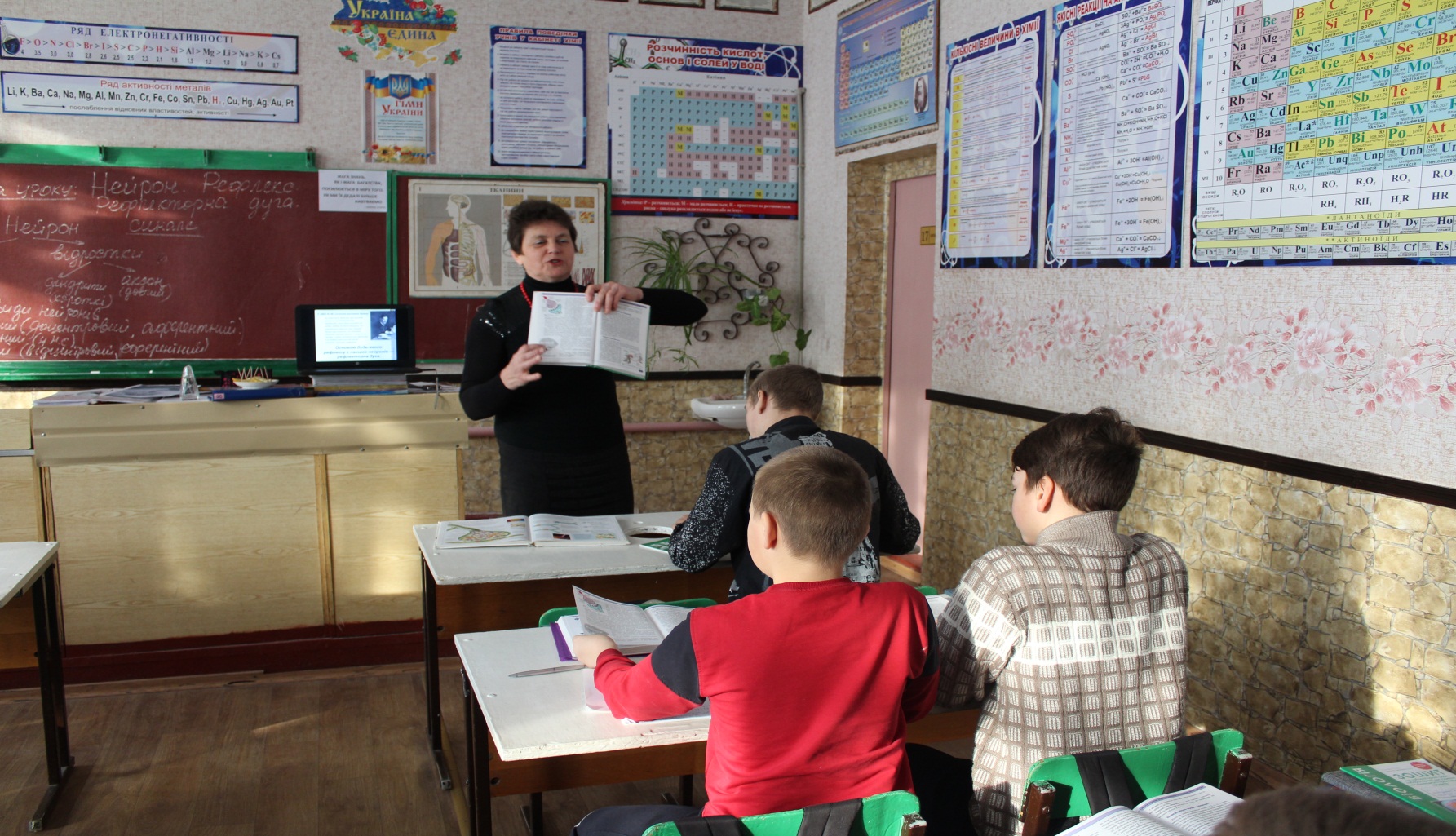 РОБОТА ЗА  МАЛЮНКОМ ПІДРУЧНИКА
УРОК БІОЛОГІЇ У 8 КЛАСІ  НА ТЕМУ:
«НЕЙРОН. РЕФЛЕКС. РЕФЛЕКТОРНА ДУГА»
ВЧИТЕЛЬ ЛУК’ЯНЕНКО ВАЛЕНТИНА ІВАНІВНА
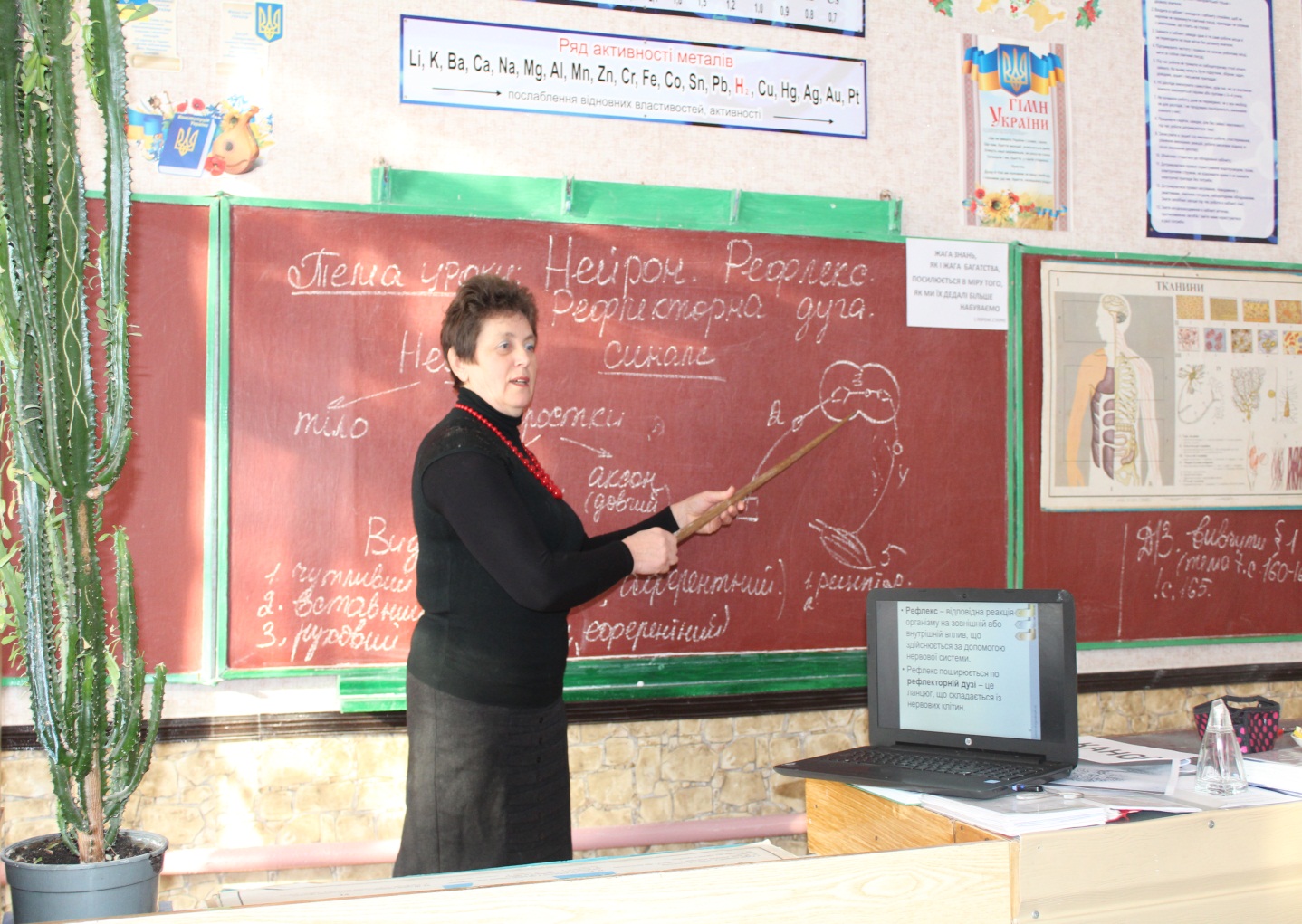 РОЗПОВІДЬ З ЕЛЕМЕНТАМИ БЕСІДИ ПРО РЕФЛЕКТОРНУ ДУГУ
СКЛАДАННЯ ОПОРНОЇ СХЕМИ
НАВЕДЕННЯ ПРИКЛАДІВ З ЖИТТЯ
УРОК БІОЛОГІЇ У 8 КЛАСІ  НА ТЕМУ:
«НЕЙРОН. РЕФЛЕКС. РЕФЛЕКТОРНА ДУГА»
ВЧИТЕЛЬ ЛУК’ЯНЕНКО ВАЛЕНТИНА ІВАНІВНА
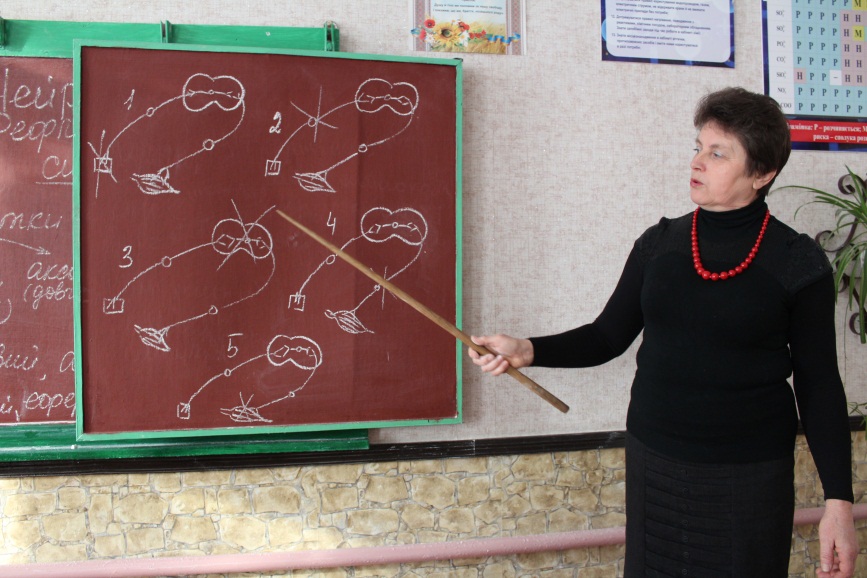 ТВОРЧЕ ЗАВДАННЯ
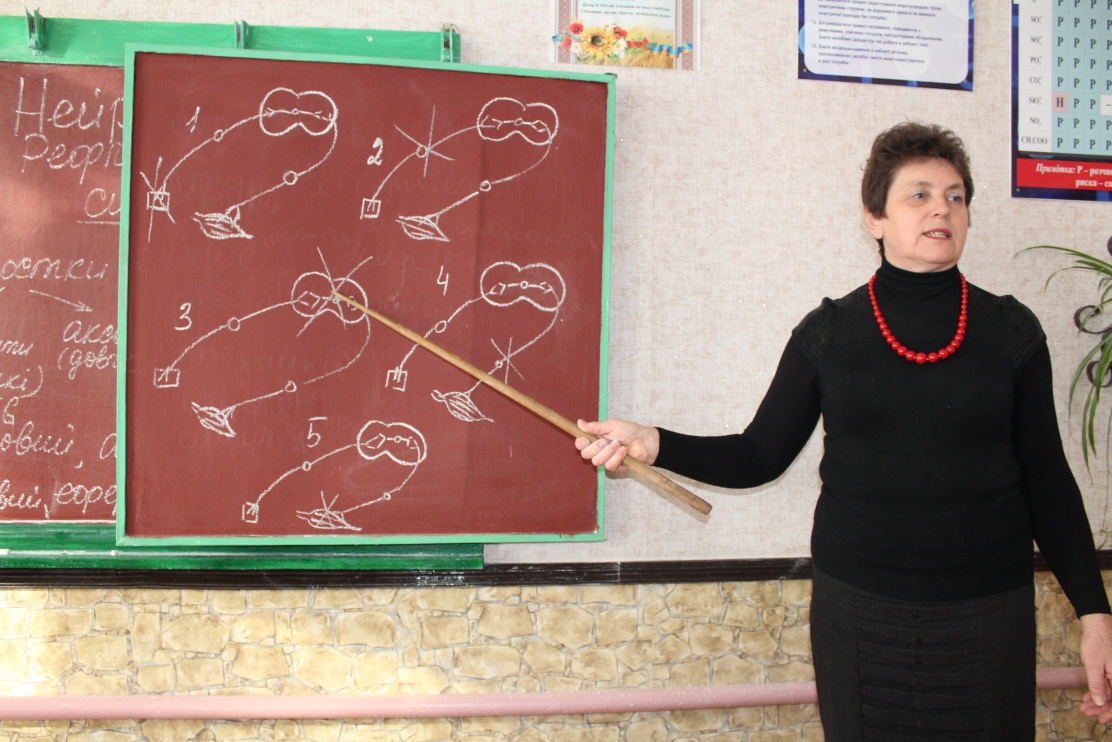 ПРИ ПОРУШЕННІ ЯКОЇ ЛАНКИ РЕФЛЕКТОРНОЇ ДУГИ МОЖЛИВИЙ РЕФЛЕКС ?
УРОК БІОЛОГІЇ У 8 КЛАСІ  НА ТЕМУ:
«НЕЙРОН. РЕФЛЕКС. РЕФЛЕКТОРНА ДУГА»
ВЧИТЕЛЬ ЛУК’ЯНЕНКО ВАЛЕНТИНА ІВАНІВНА
ЗАКРІПЛЕННЯ МАТЕРІАЛУ
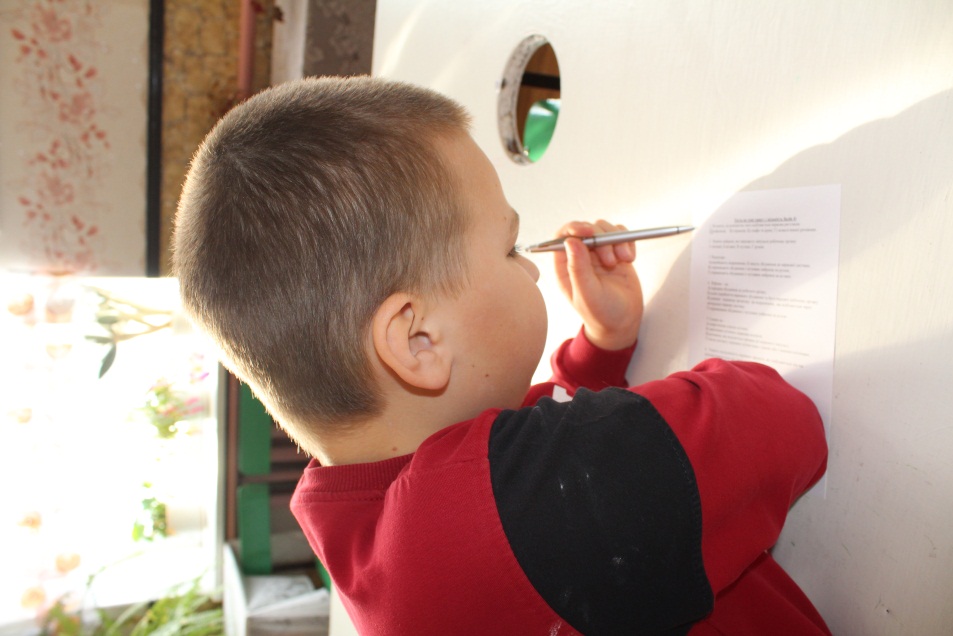 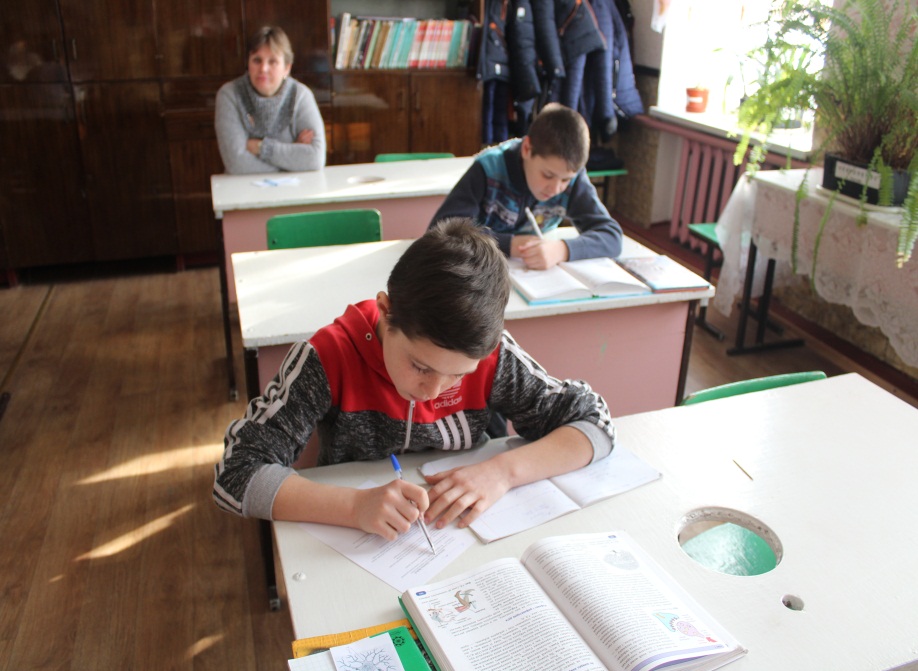 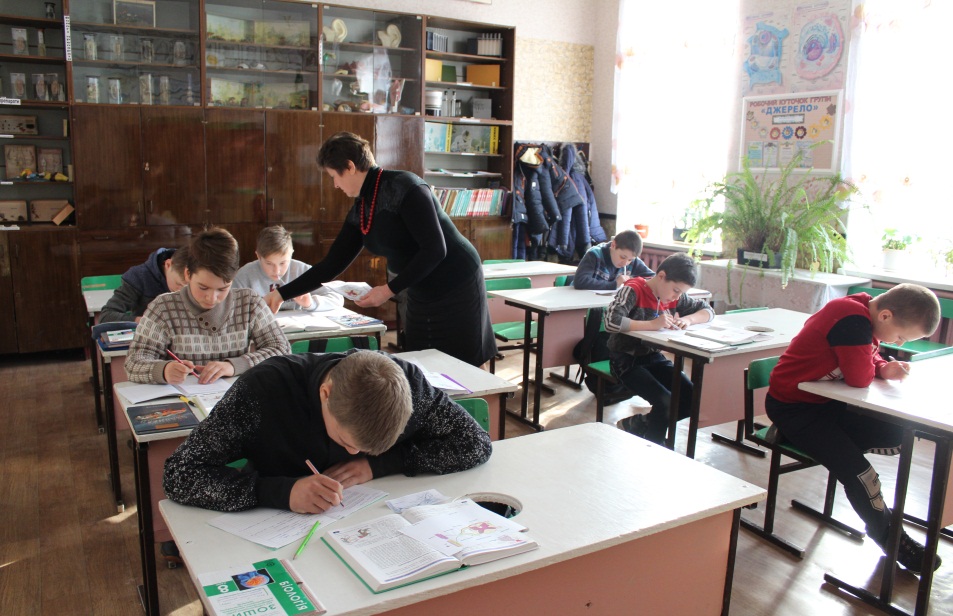 ТЕСТОВІ ЗАВДАННЯ – 4 Б
УРОК БІОЛОГІЇ У 8 КЛАСІ  НА ТЕМУ:
«НЕЙРОН. РЕФЛЕКС. РЕФЛЕКТОРНА ДУГА»
ВЧИТЕЛЬ ЛУК’ЯНЕНКО ВАЛЕНТИНА ІВАНІВНА
ЗАСІДАННЯ НАУКОВОЇ РАДИ ЮНИХ ФІЗІОЛОГІВ
ГОЛОСУВАННЯ ЗА ПРОЕКТ РІШЕННЯ -  ВИБРАТИ ПРАВИЛЬНЕ ВИЗНАЧЕННЯ РЕФЛЕКСУ І РЕФЛЕКТОРНОЇ ДУГИ
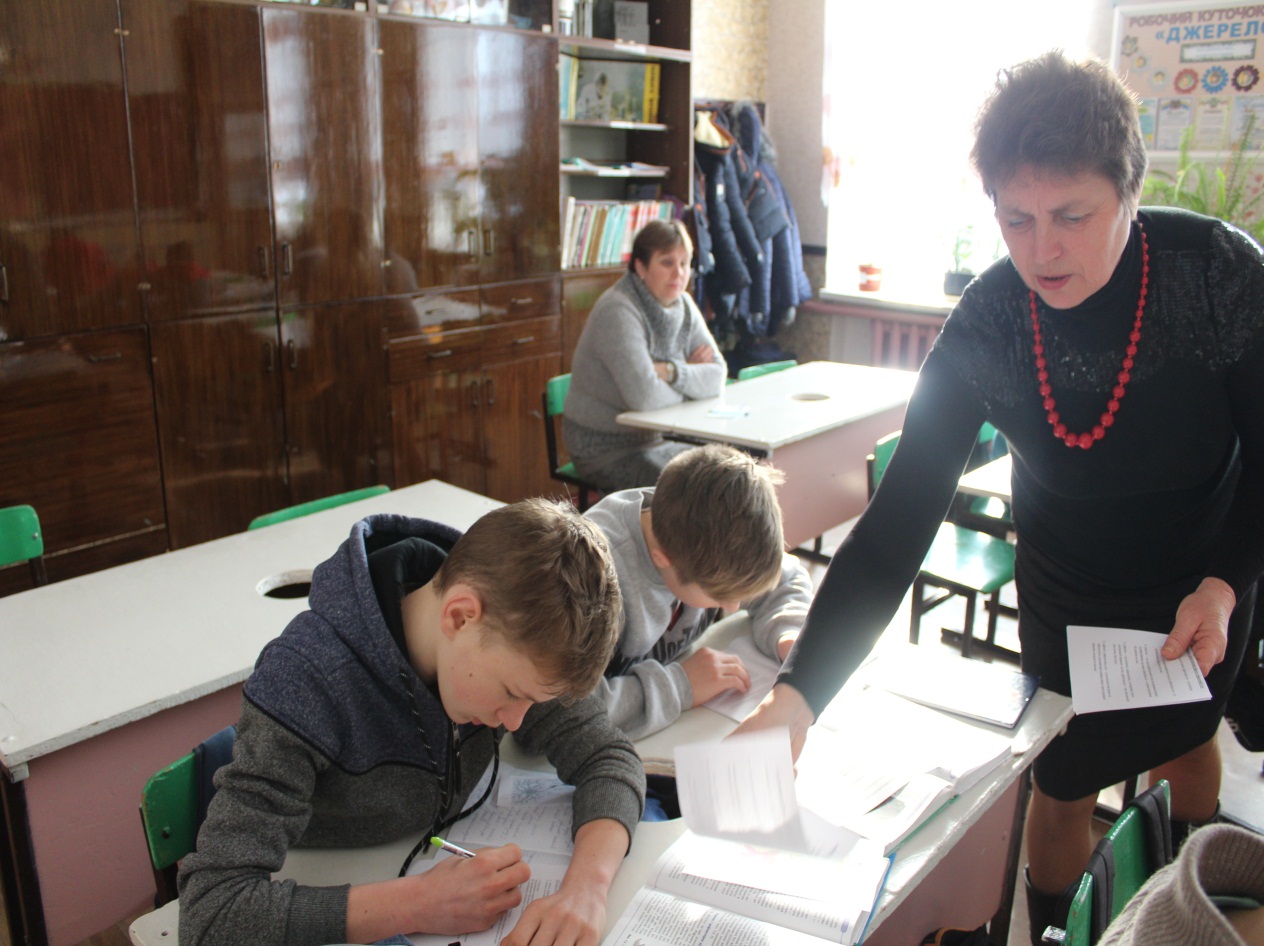 УРОК БІОЛОГІЇ У 8 КЛАСІ  НА ТЕМУ:
«НЕЙРОН. РЕФЛЕКС. РЕФЛЕКТОРНА ДУГА»
ВЧИТЕЛЬ ЛУК’ЯНЕНКО ВАЛЕНТИНА ІВАНІВНА
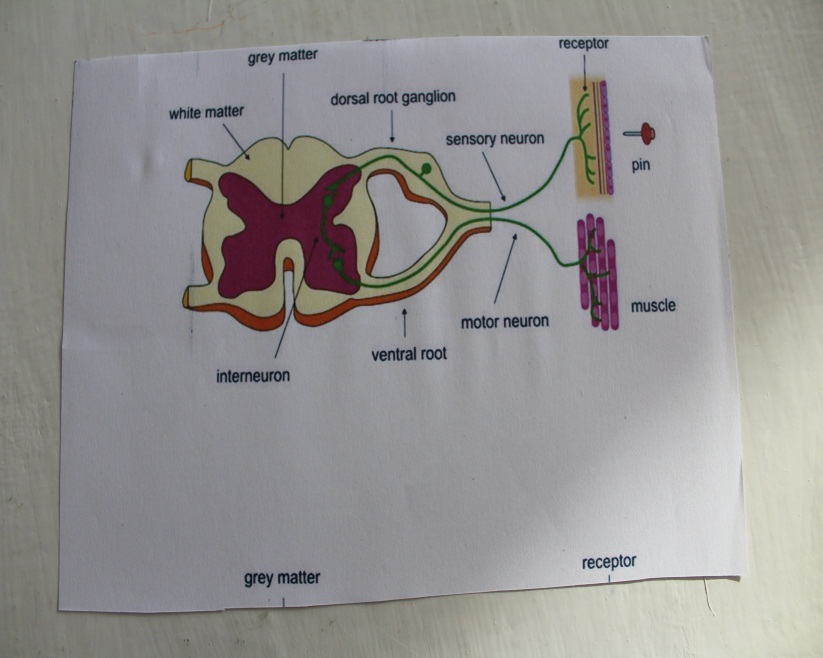 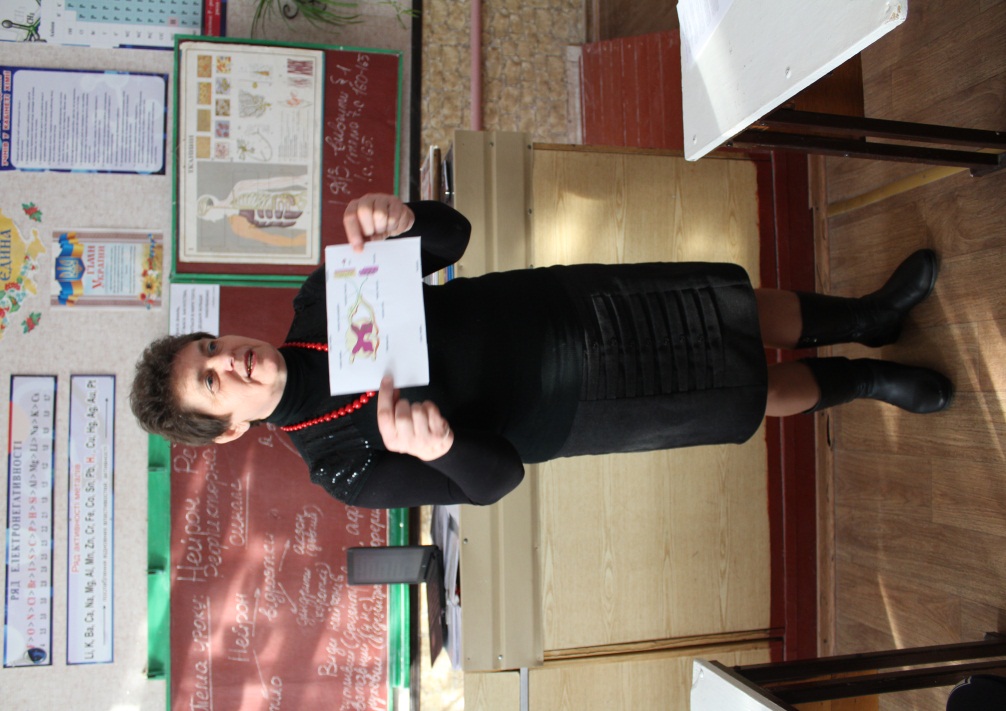 ДОДАТКОВЕ ДОМАШНЄ ЗАВДАННЯ
МІЖПРЕДМЕТНИЙ ЗВ’ЯЗОК З АНГЛІЙСЬКОЮ МОВОЮ:

ПЕРКЛАСТИ НА УКРАЇНСЬКУ МОВУ З АНГЛІЙСЬКОЇ – НАЗВИ ЕЛЕМЕНТІВ РЕФЛЕКТОРНОЇ ДУГИ